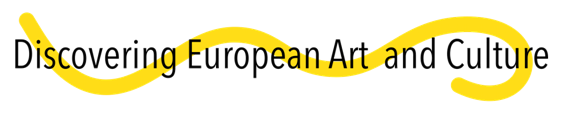 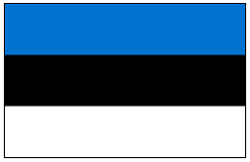 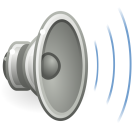 Tere
Hello
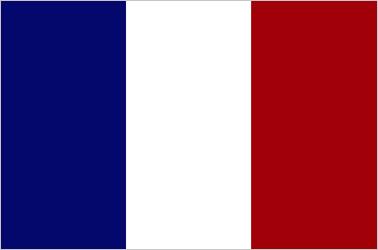 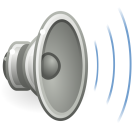 Bonjour
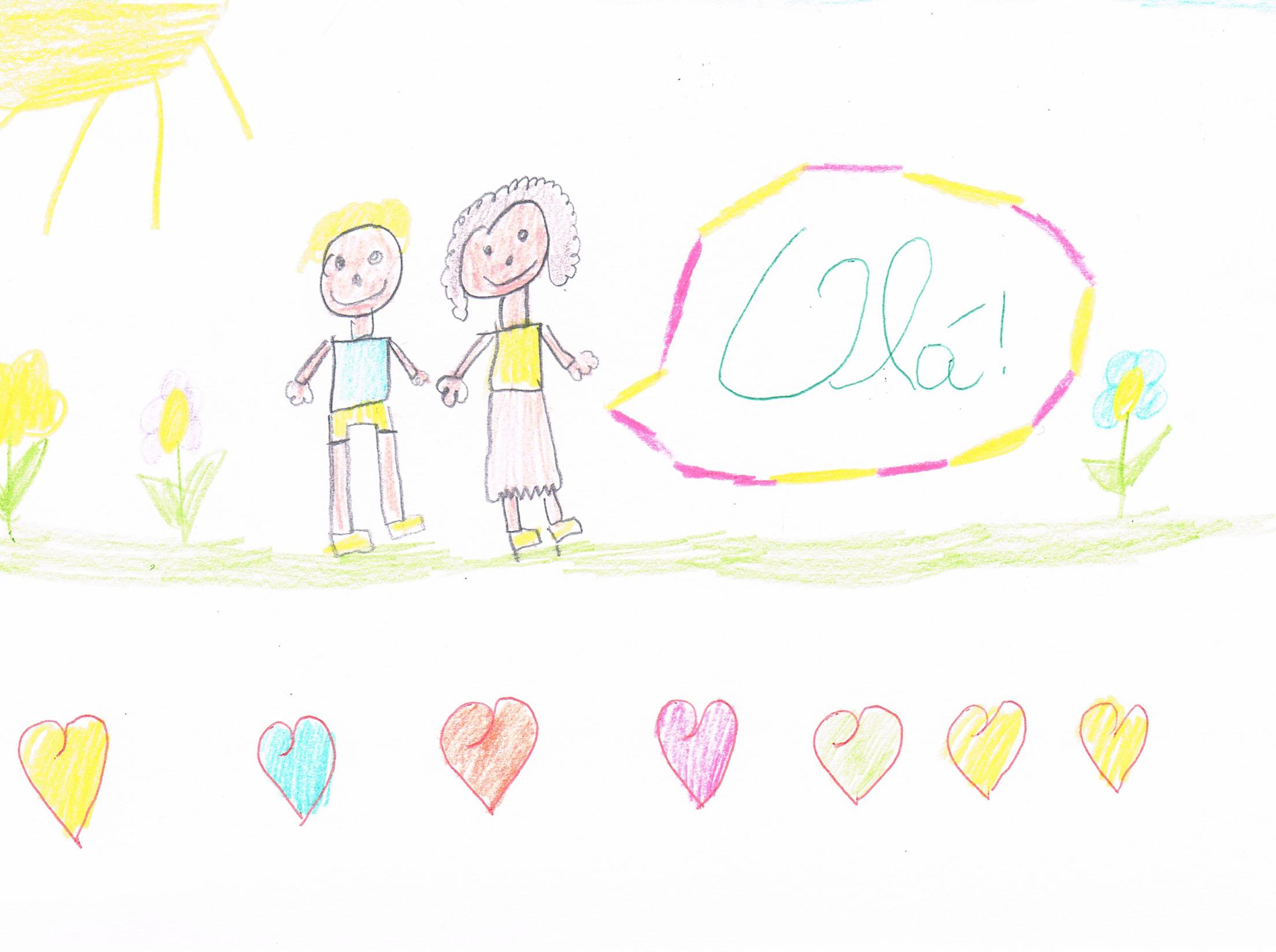 Image/video/…
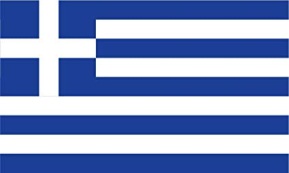 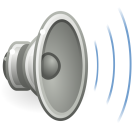 Γειά σου( giasou)
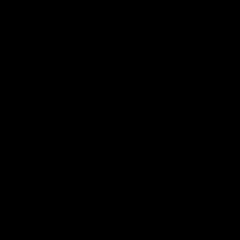 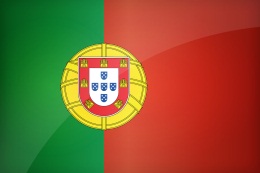 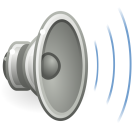 Olá
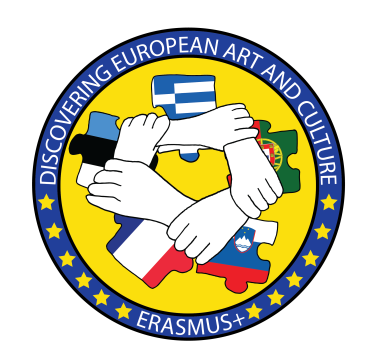 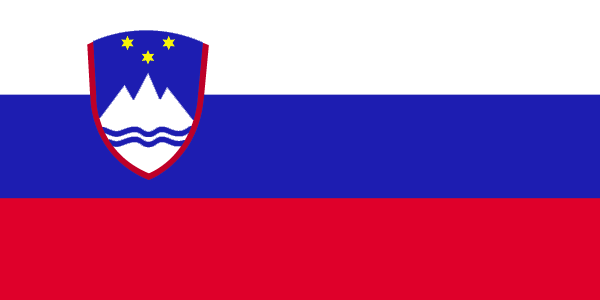 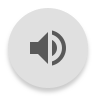 Dober dan
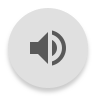 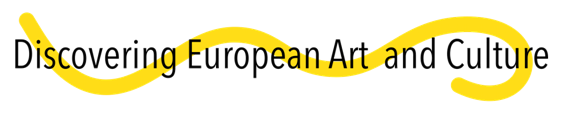 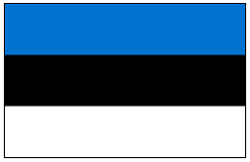 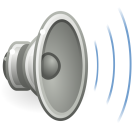 Nägemiseni
Good bye
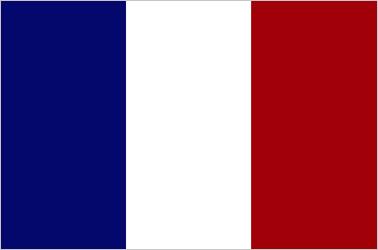 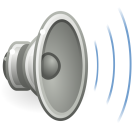 Au revoir
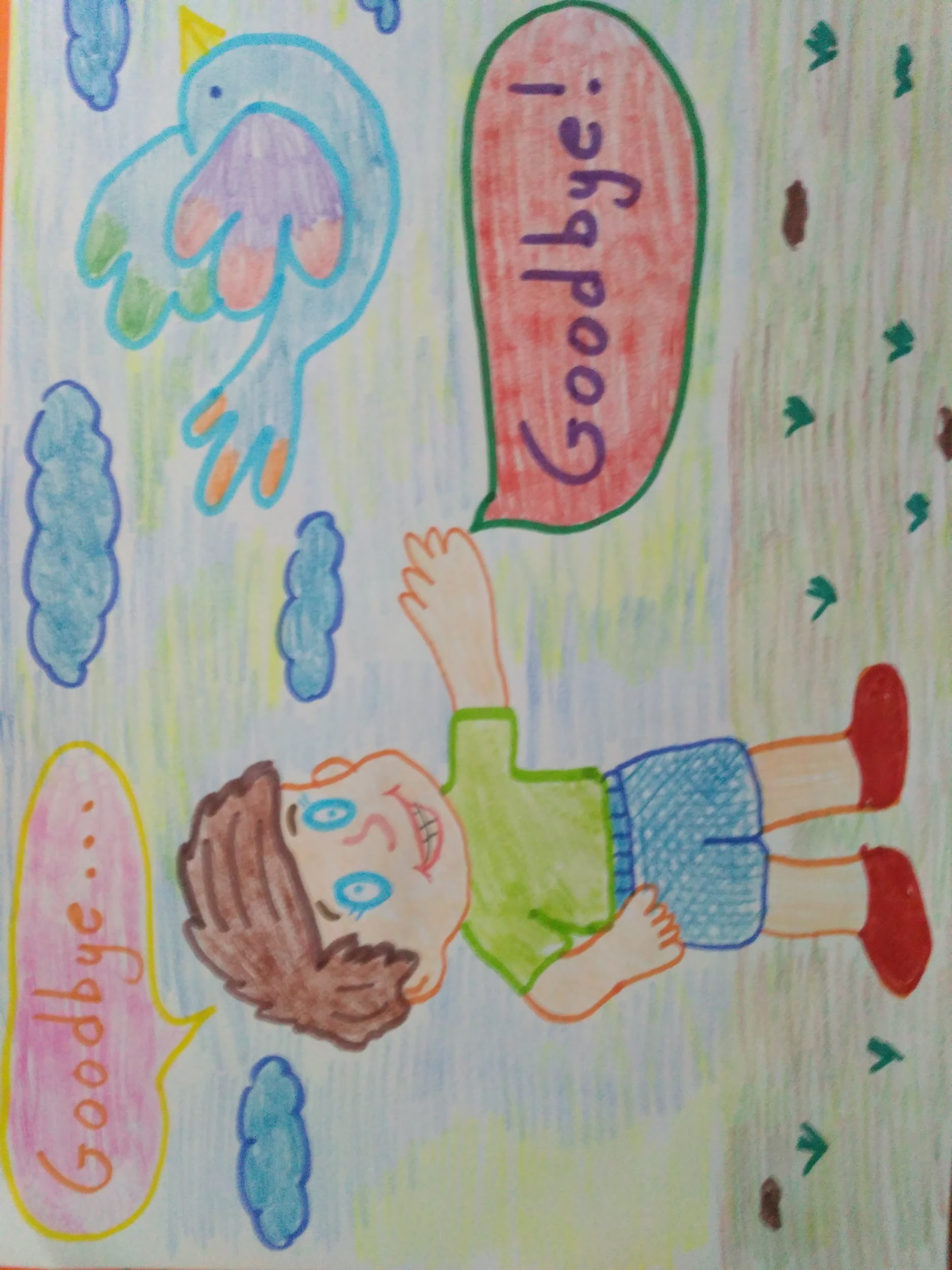 Image/video/…
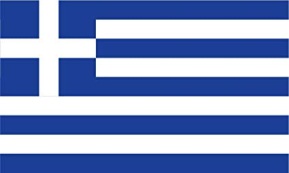 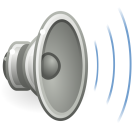 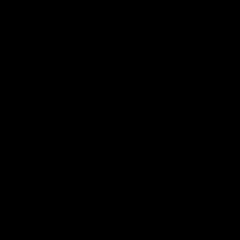 Αντίο(adio)
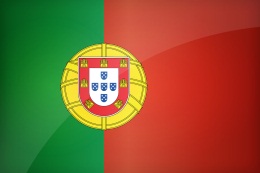 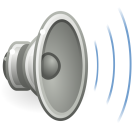 Adeus
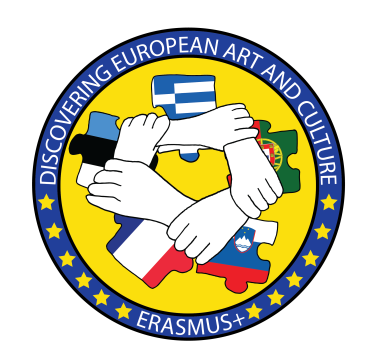 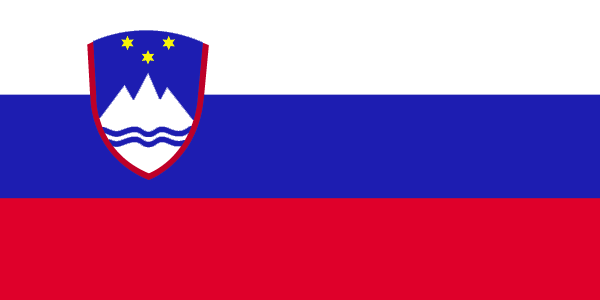 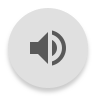 Nasvidenje
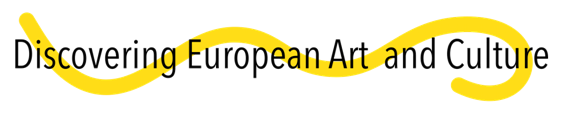 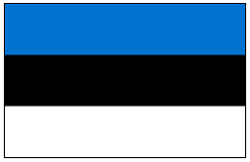 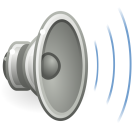 Rõõmustav tutvuda
Nice to meet you
heureux de vous rencontrer
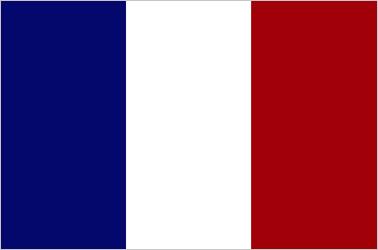 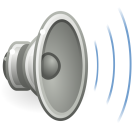 Image/video/…
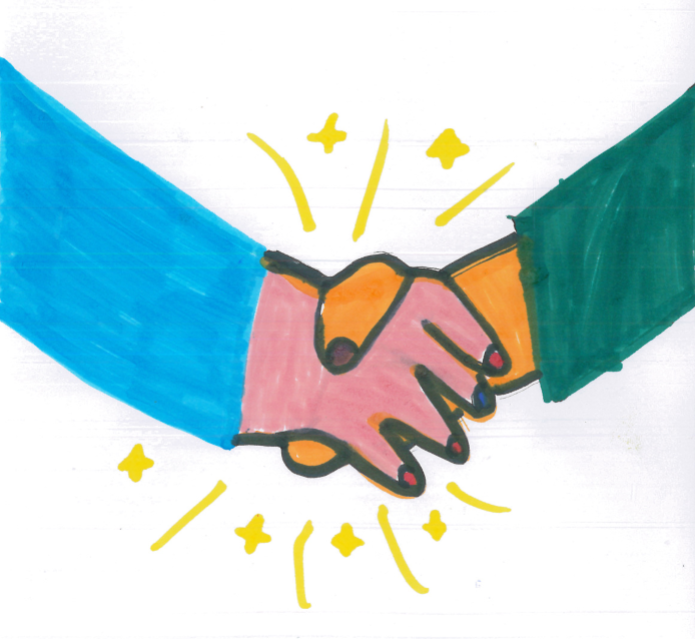 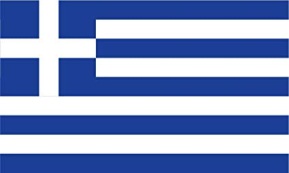 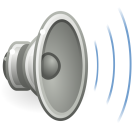 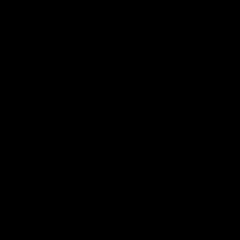 Χαίρομαι για τη γνωριμία(Herome gia tin gnorimia)
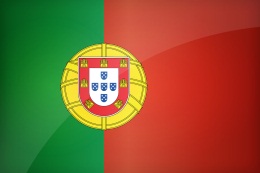 Prazer em conhecer-te
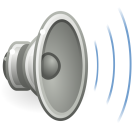 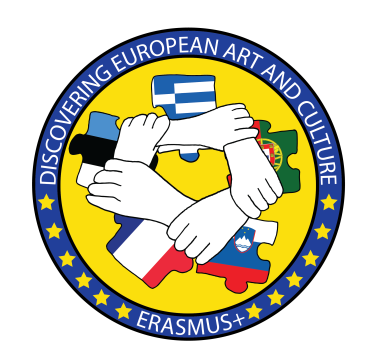 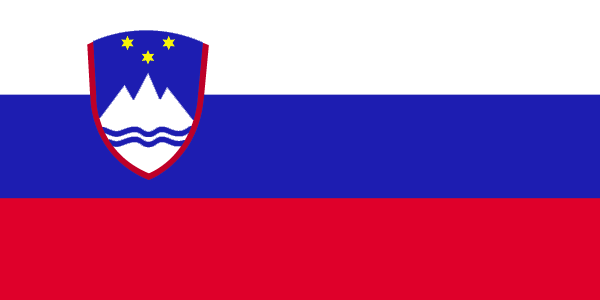 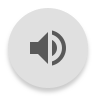 Me veseli, da sva se spoznala!
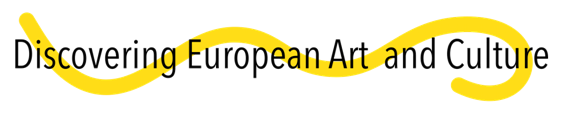 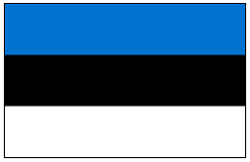 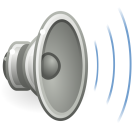 Tere tulemast
You are welcome
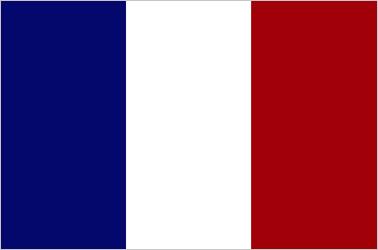 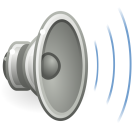 Vous êtes les bienvenus
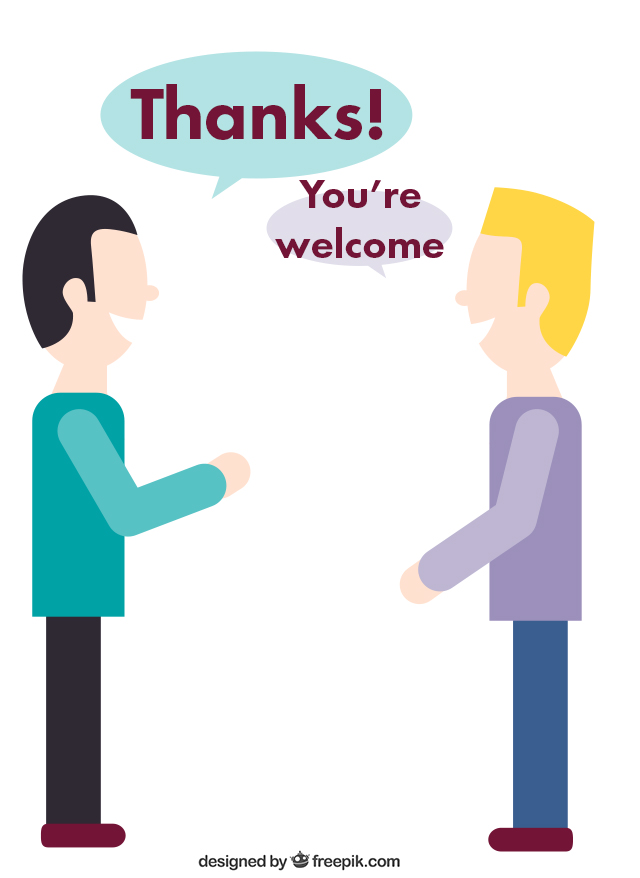 Image/video/…
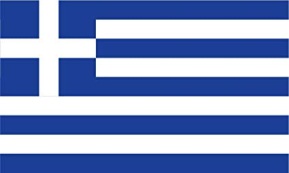 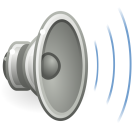 Είστε ευπρόσδεκτος (Este efprosdektos)
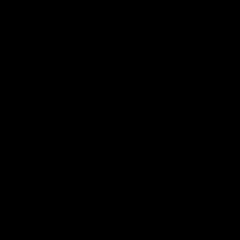 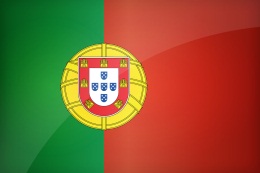 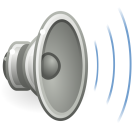 Sejam bem-vindos
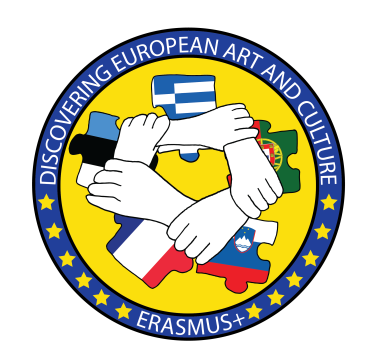 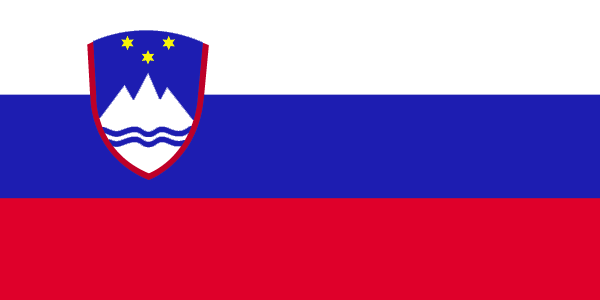 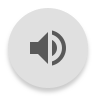 Dobrodošli
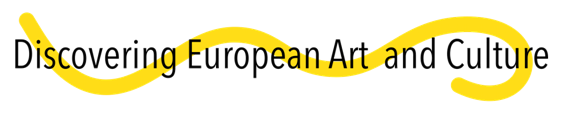 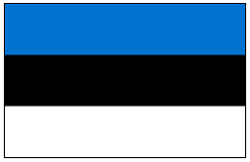 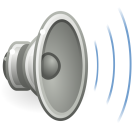 Tere tulemast
Welcome
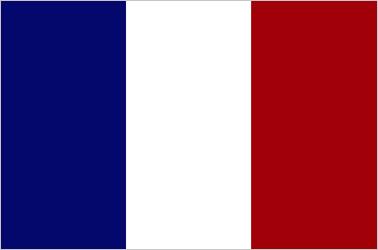 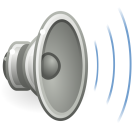 Bienvenu
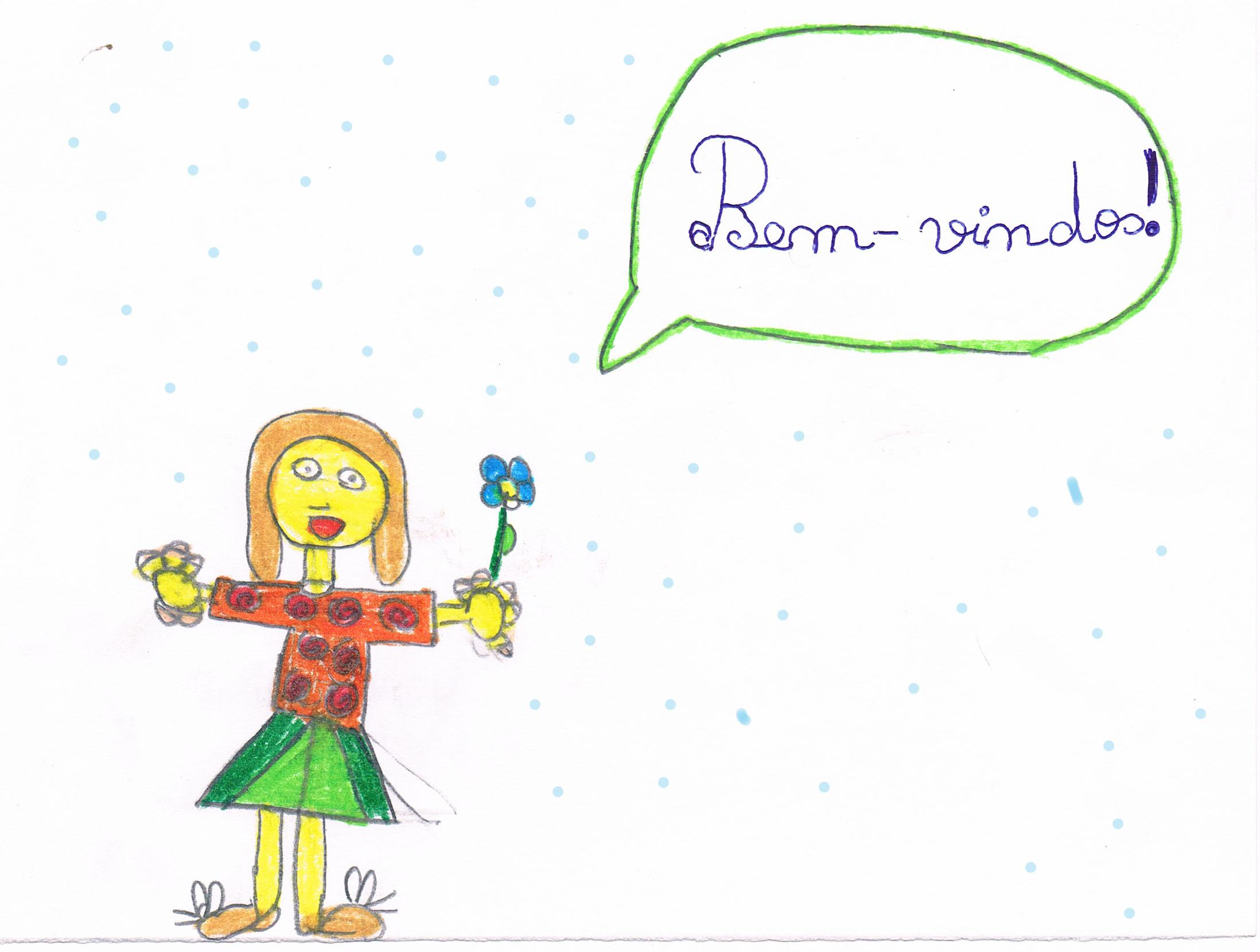 Image/video/…
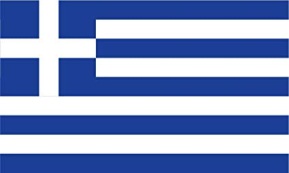 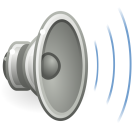 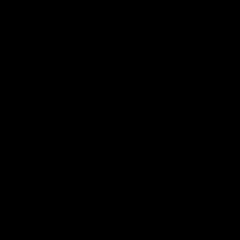 Καλωσορίσατε (Kalosorisate)
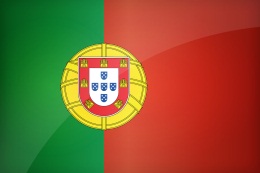 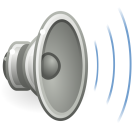 Bem-vindo
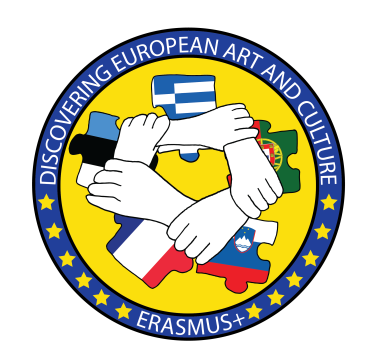 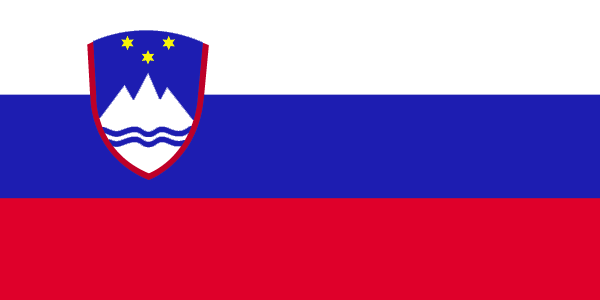 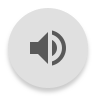 Dobrodošli
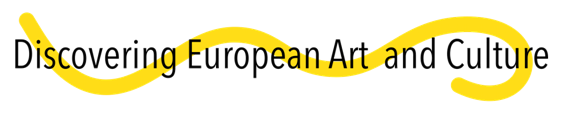 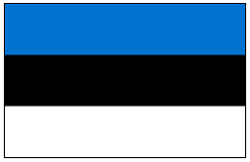 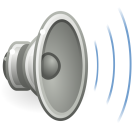 Aitäh
Thank you
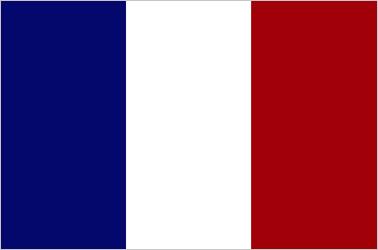 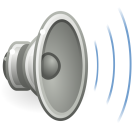 Merci
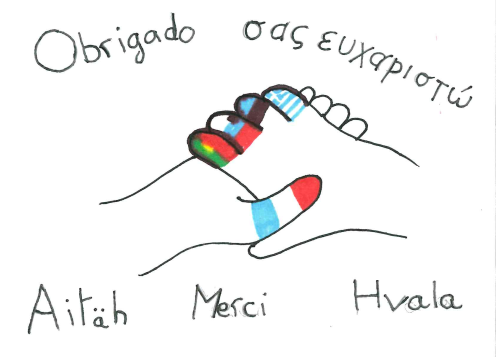 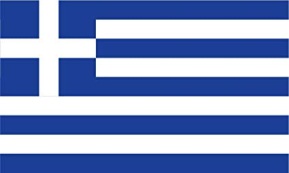 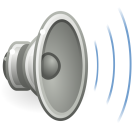 Ευχαριστώ (Efxaristo)
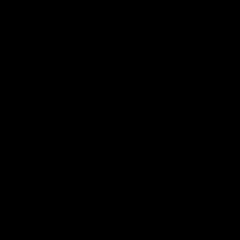 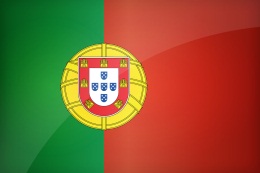 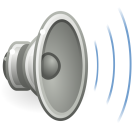 Obrigado/a
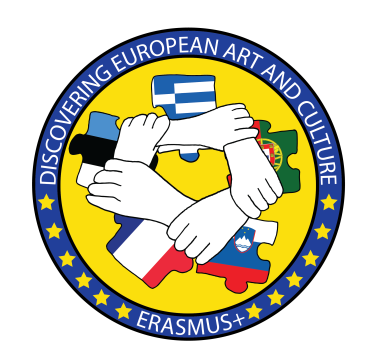 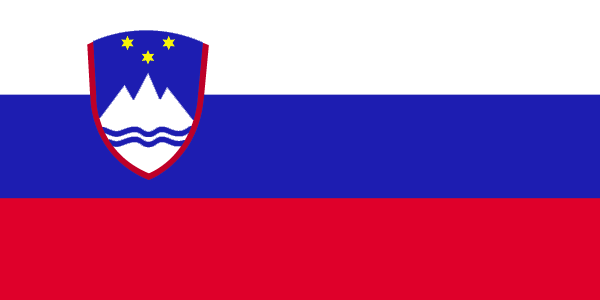 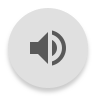 Hvala
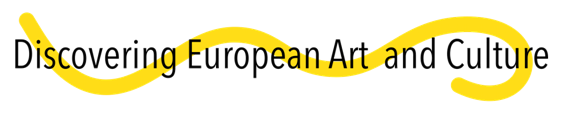 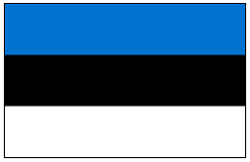 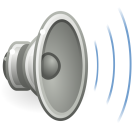 Palun
Please
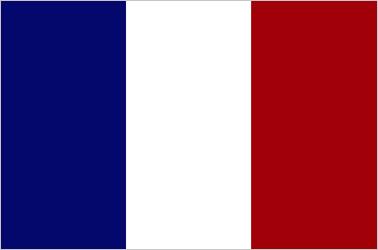 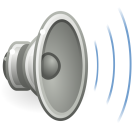 S’il vous plait
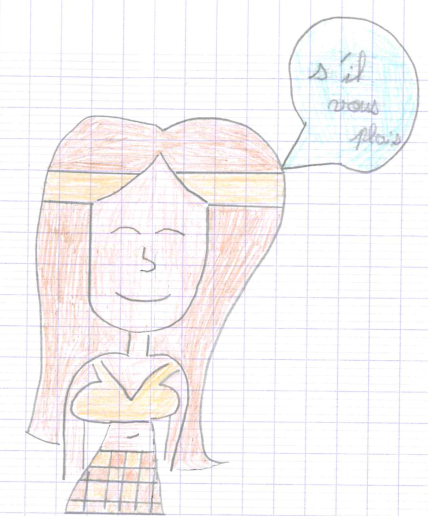 S’il vous plait
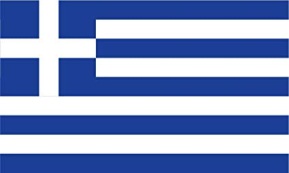 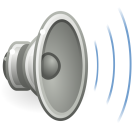 Παρακαλώ (Parakalo)
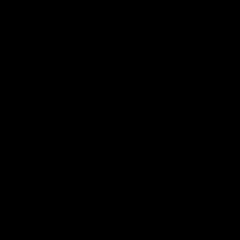 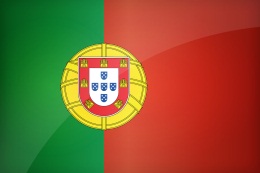 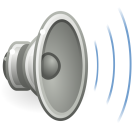 Por favor
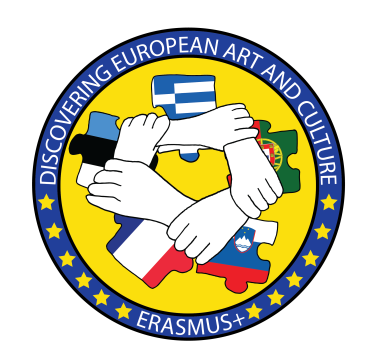 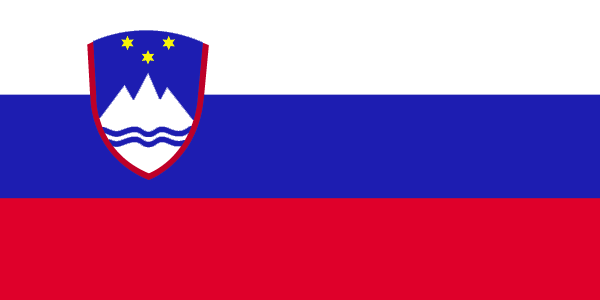 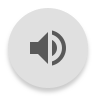 Prosim
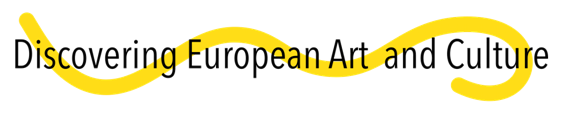 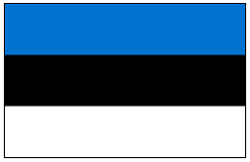 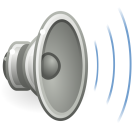 Jah
Yes
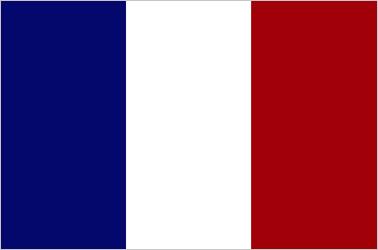 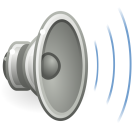 oui
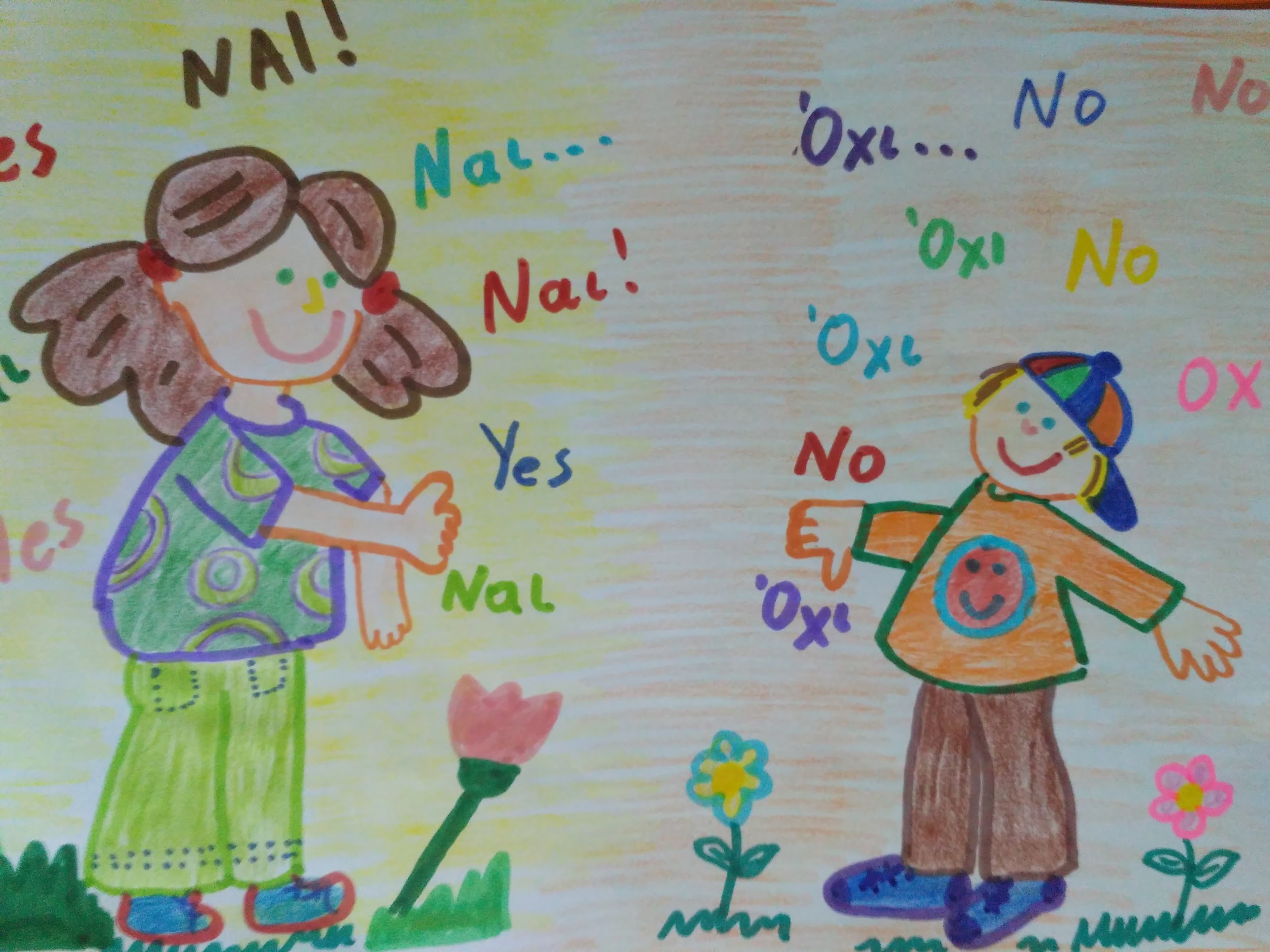 Image/video/…
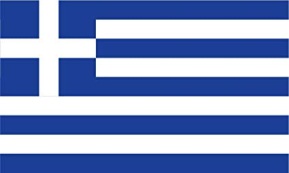 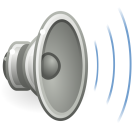 Ναι (Ne)
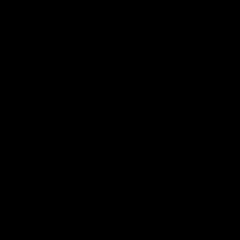 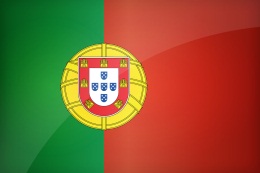 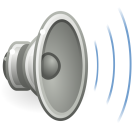 Sim
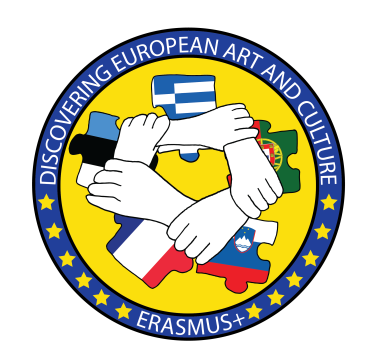 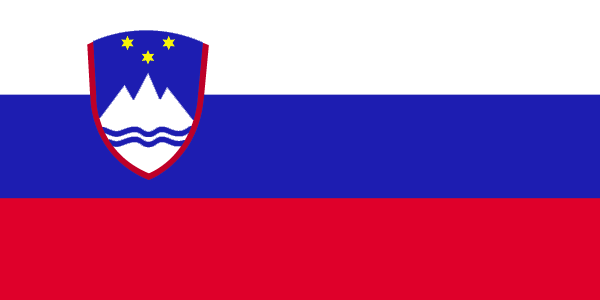 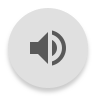 Da
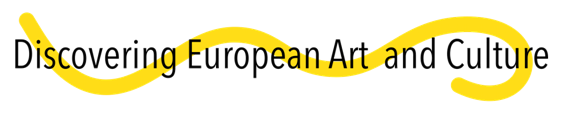 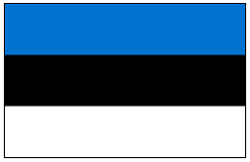 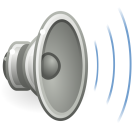 Ei
No
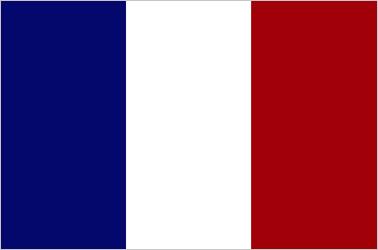 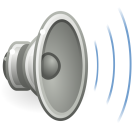 Non
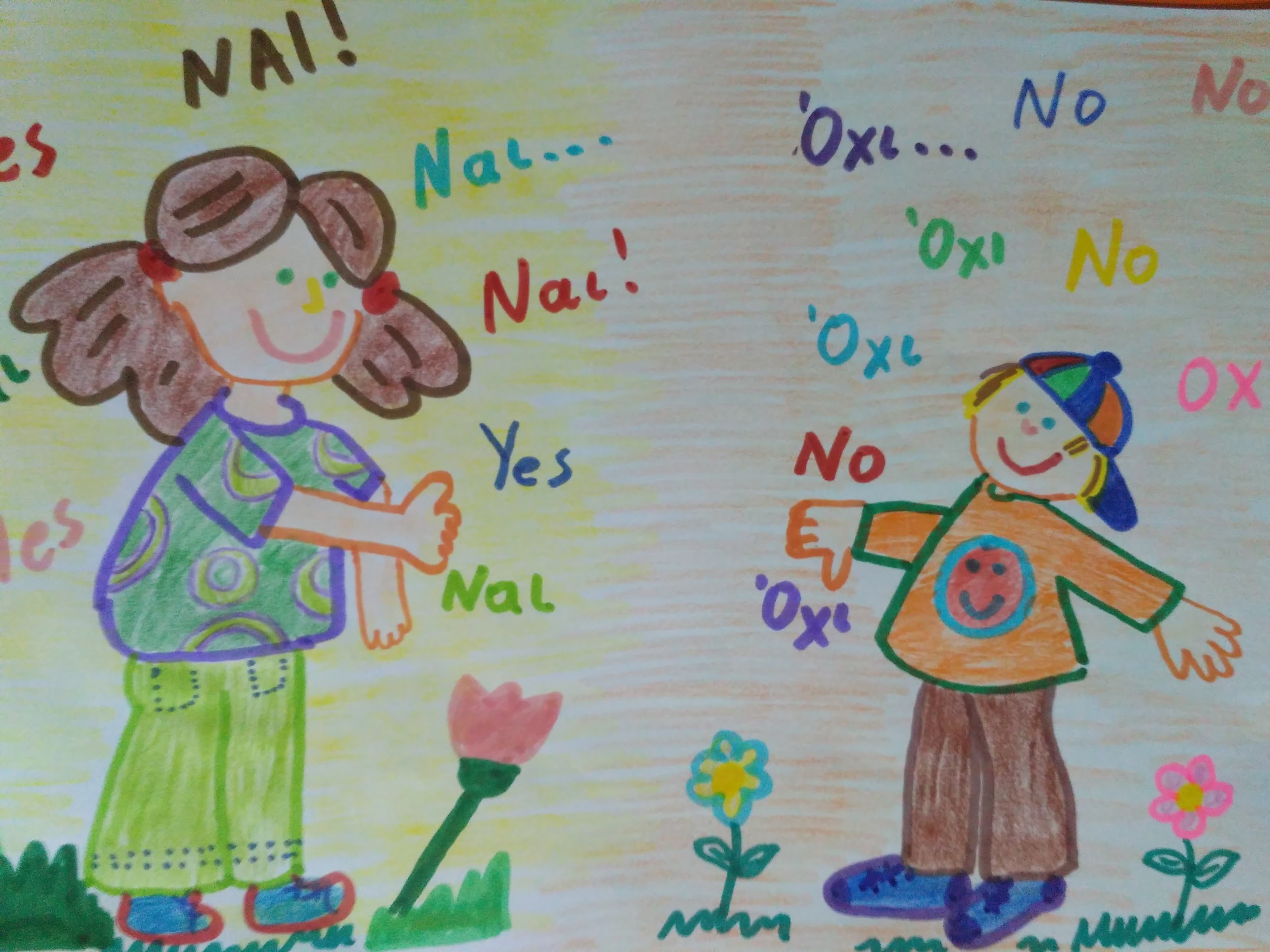 Image/video/…
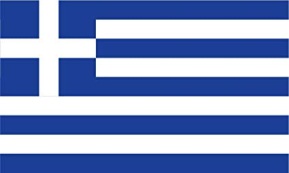 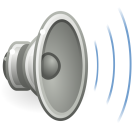 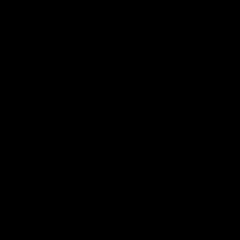 Όχι (oxi)
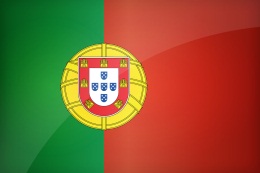 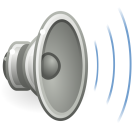 Não
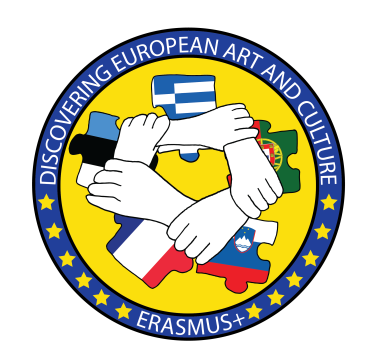 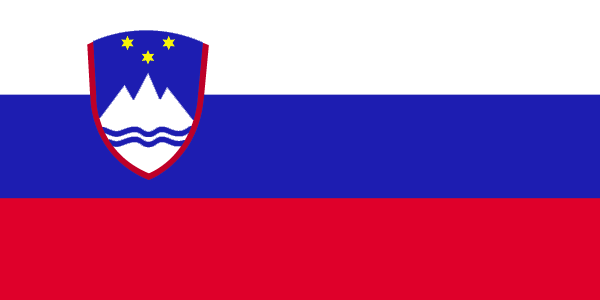 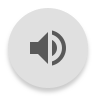 Ne
QZjeH*IJXcyqnNphhT#b)!4l
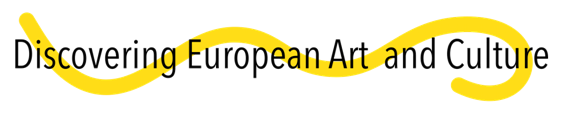 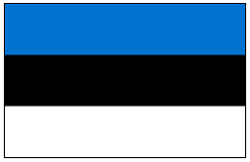 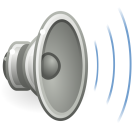 Kuidas läheb?
How are you?
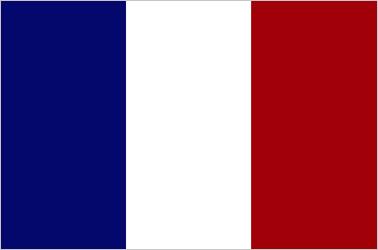 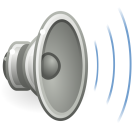 Comment allez-vous ?
Image/video/…
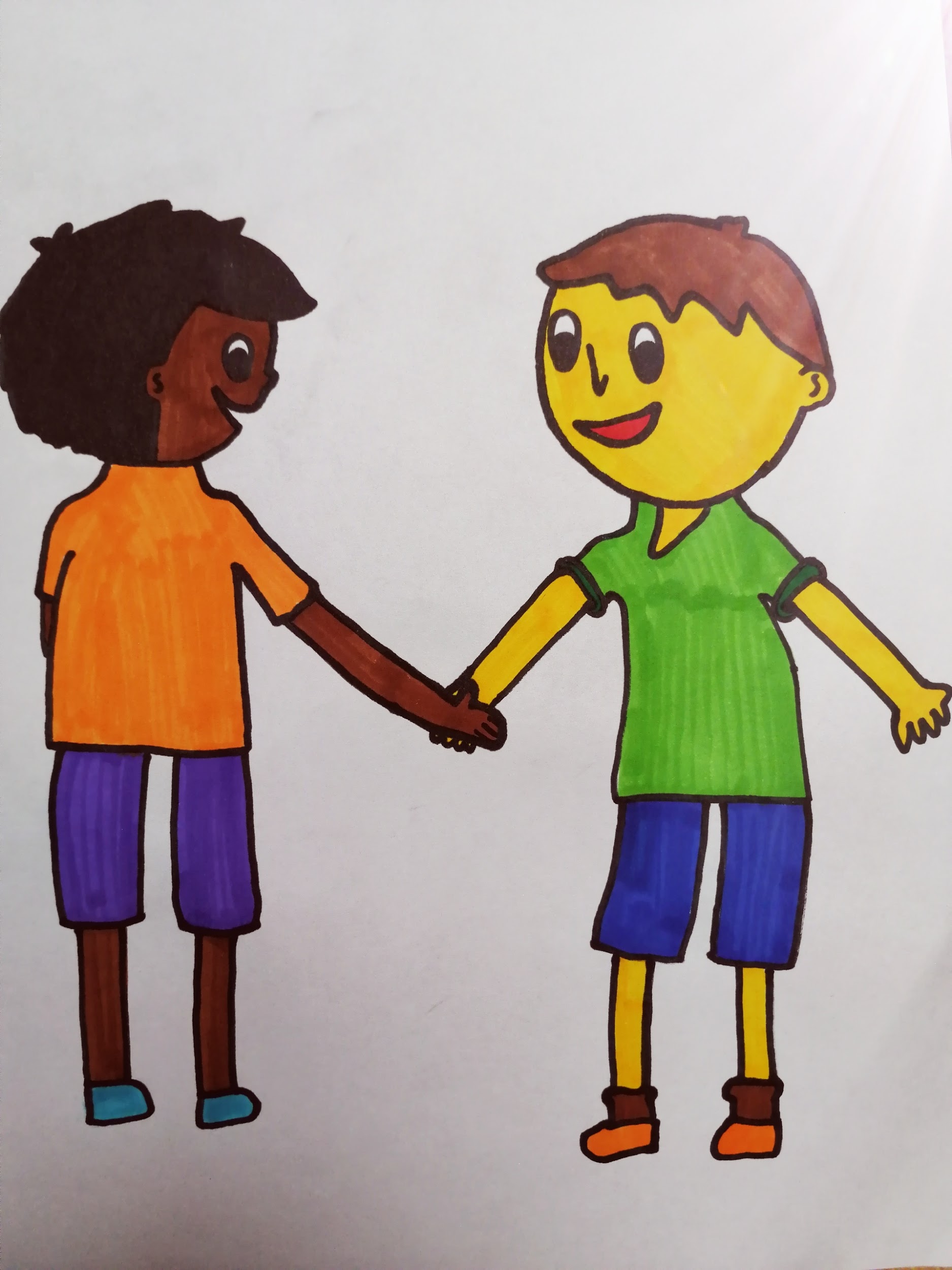 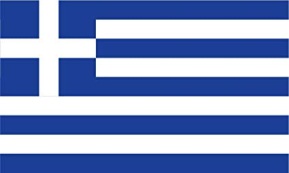 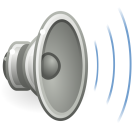 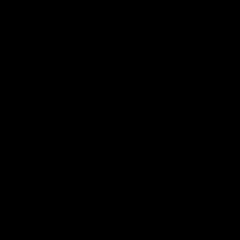 Πώς είσαι; (Pos ise?)
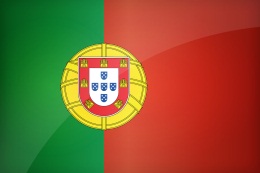 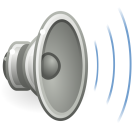 Como estás?
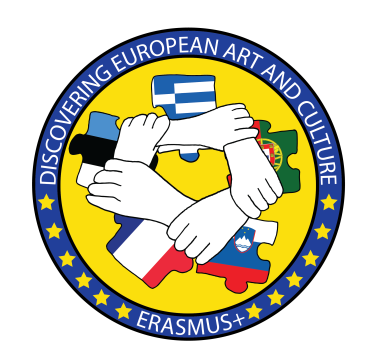 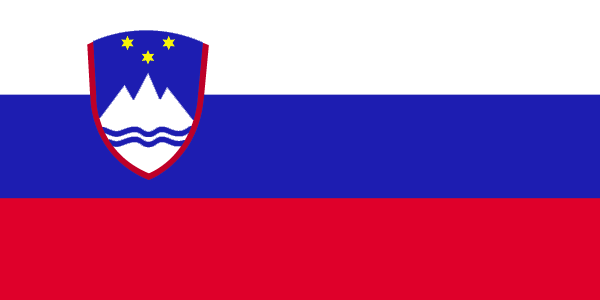 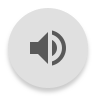 Kako si?
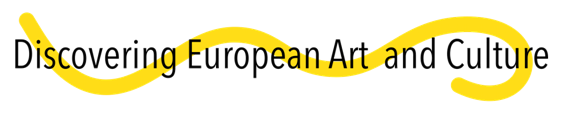 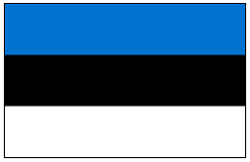 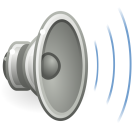 Kõik on hästi
I am fine
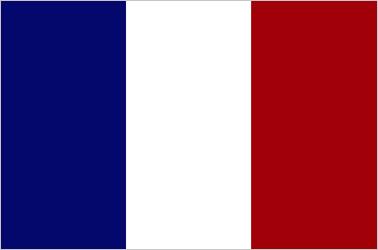 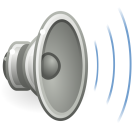 Je vais bien
Image/video/…
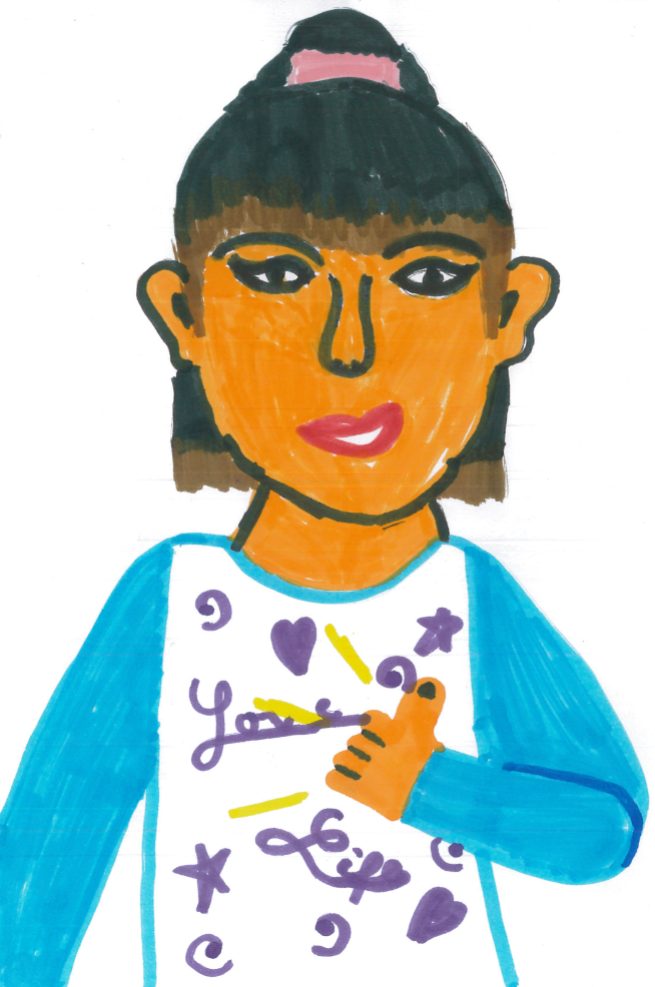 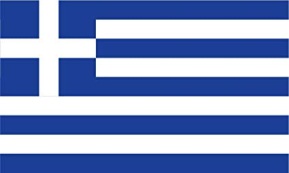 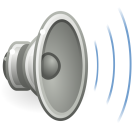 Είμαι καλά (Ime kala)
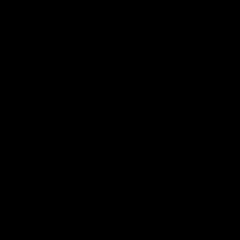 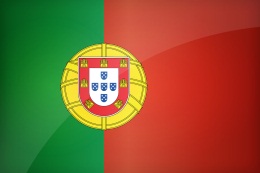 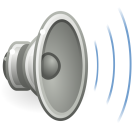 Eu estou bem
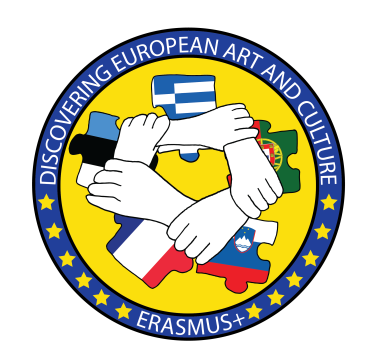 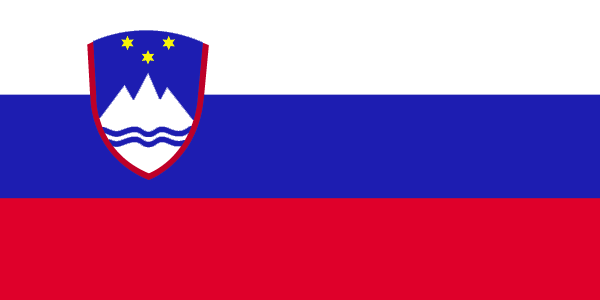 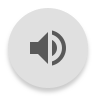 Dobro sem.
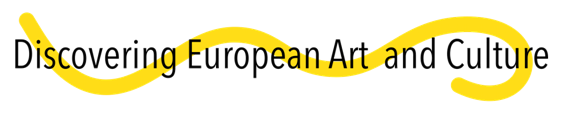 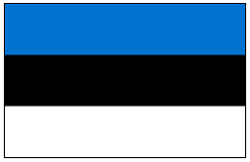 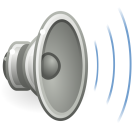 Kui vana sa oled?
How old are you?
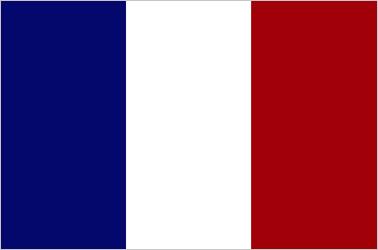 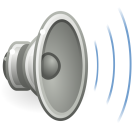 Quel âge as-tu ?
Image/video/…
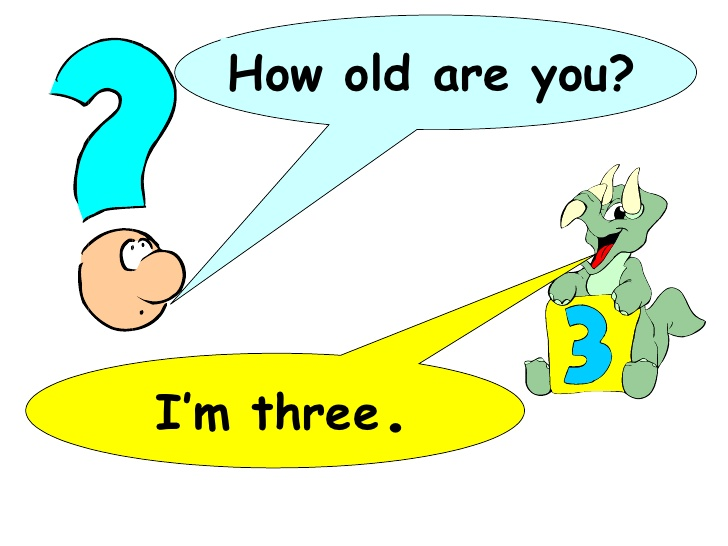 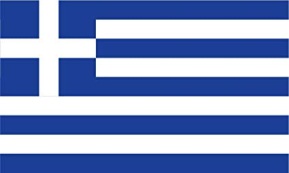 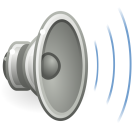 Πόσο χρονών είσαι(Pia ine i ilikia sou?)
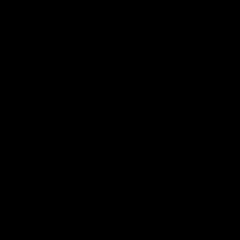 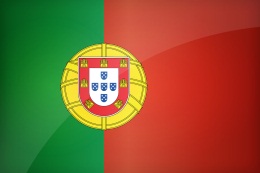 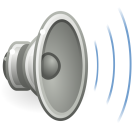 Quantos anos tens?
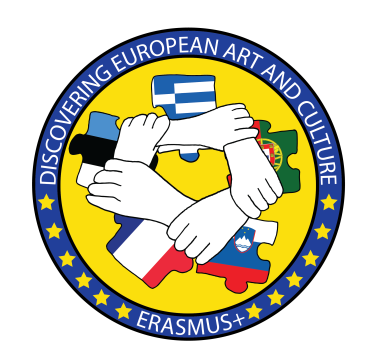 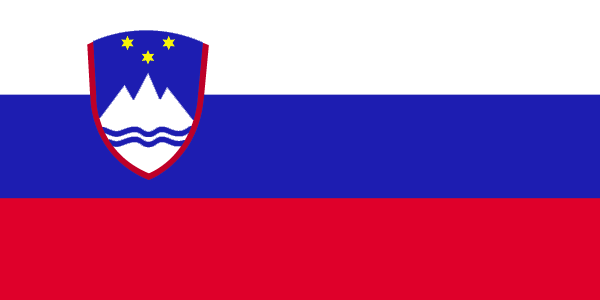 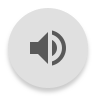 Koliko si star?
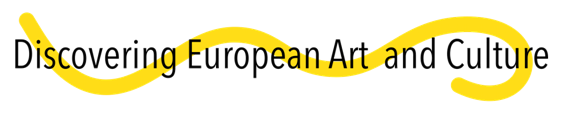 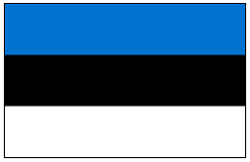 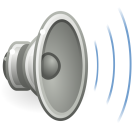 Mis on sinu nimi?
What is your name?
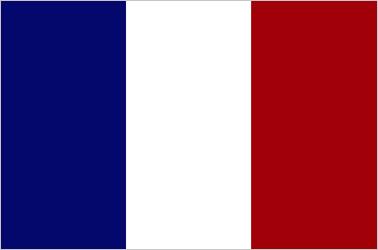 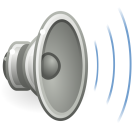 Quel est ton nom ?
Image/video/…
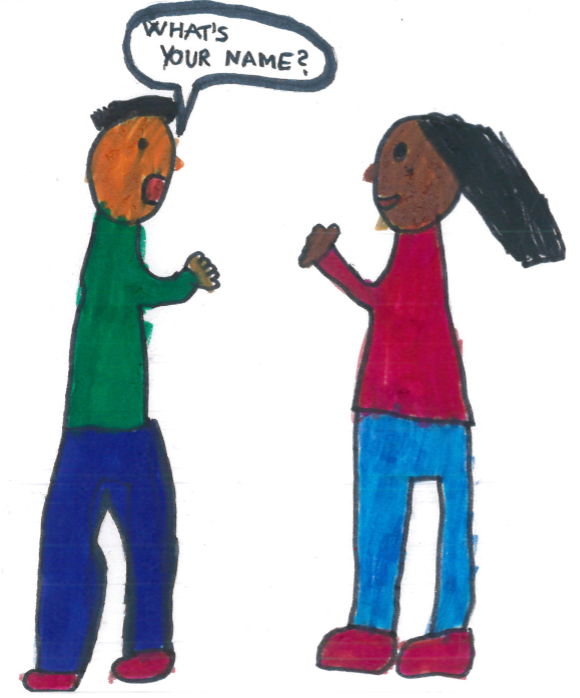 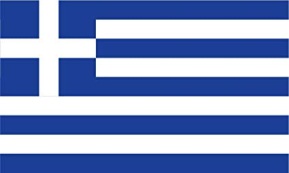 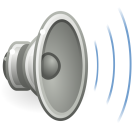 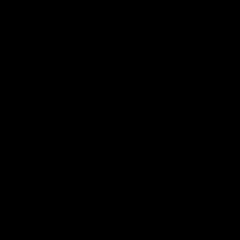 ( Πώς σε λένε; Pos se lene?)
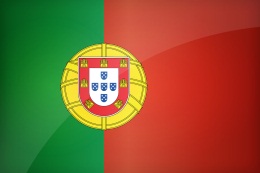 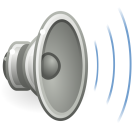 Qual é o teu nome?
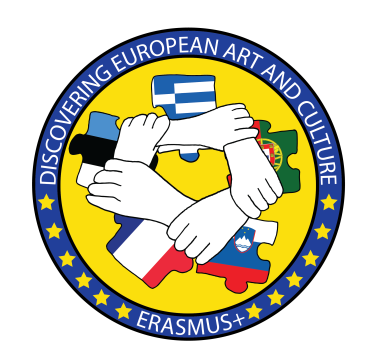 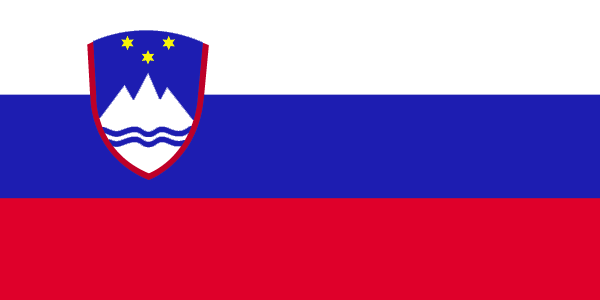 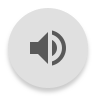 Kako ti je ime?
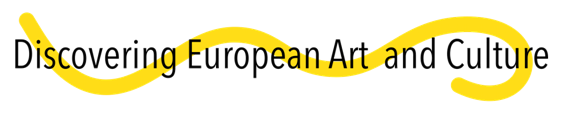 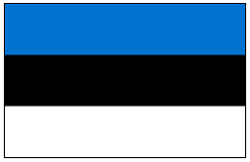 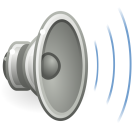 Minu nimi on...
My name is
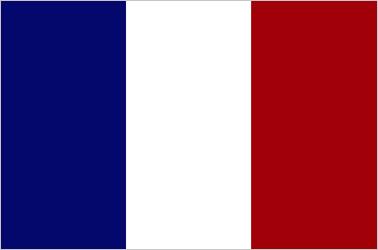 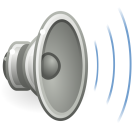 Mon nom est
Image/video/…
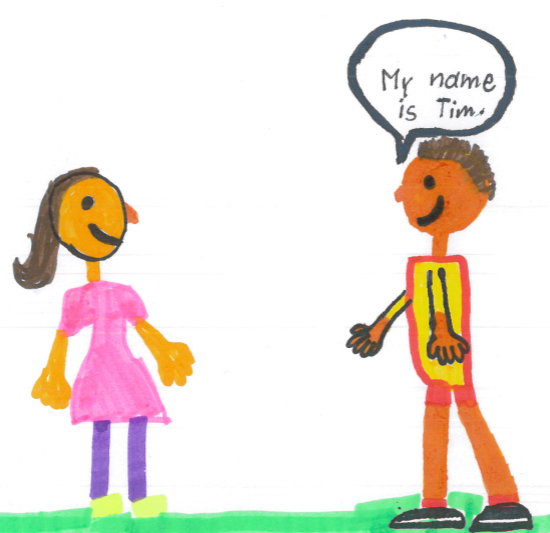 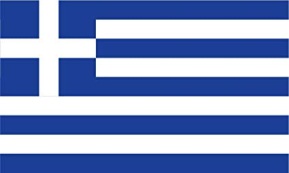 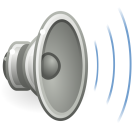 Με λένε… (Me lene…)
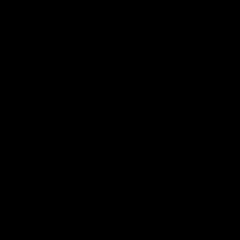 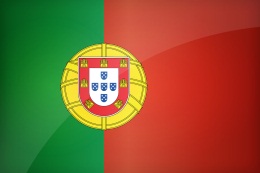 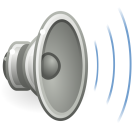 O meu nome é
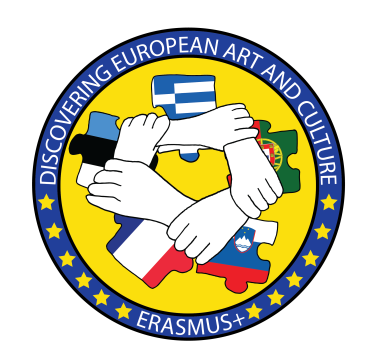 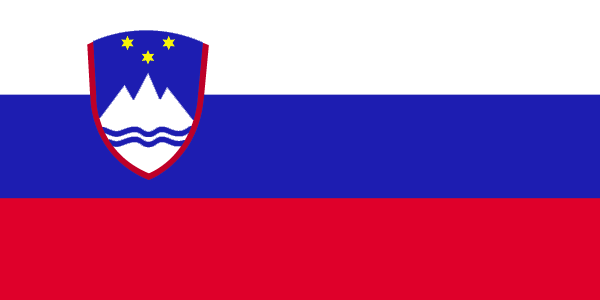 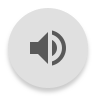 Ime mi je…
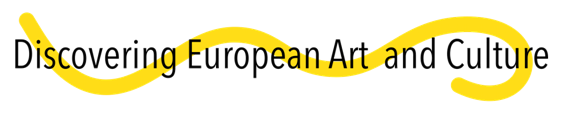 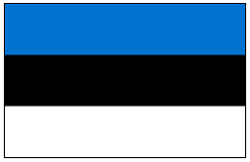 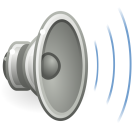 Kust kohast sa pärit oled?
Where do you come from?
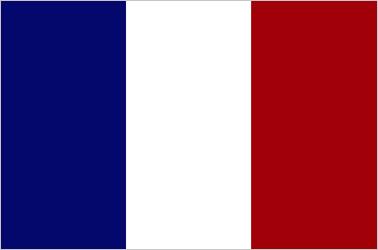 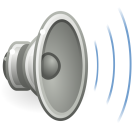 D’où viens-tu ?
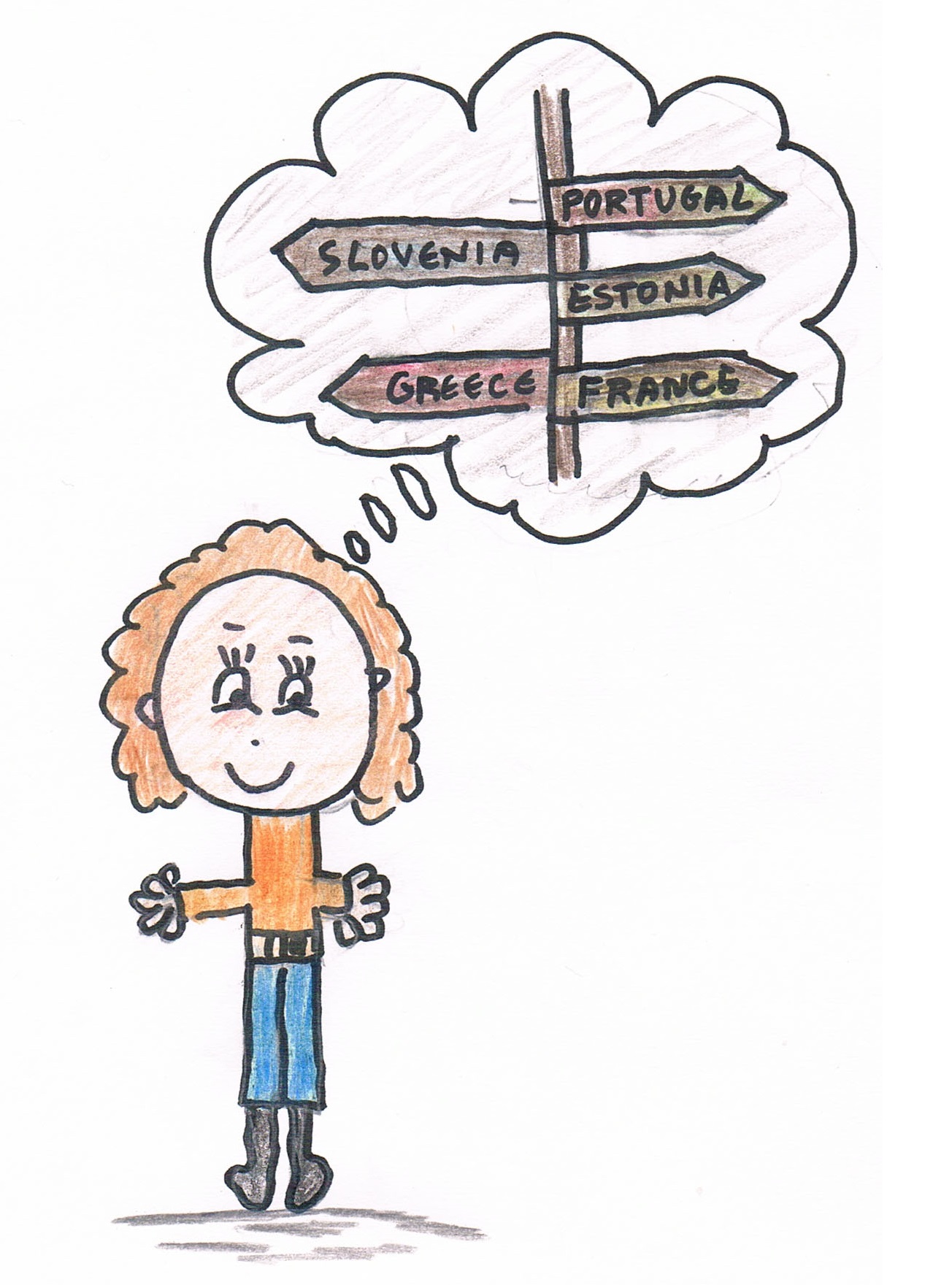 Image/video/…
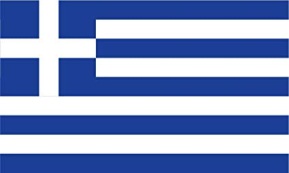 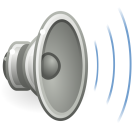 Από πού είσαι; (Apo pou ise?)
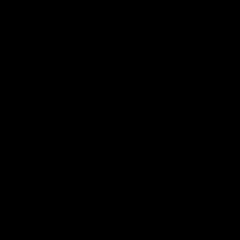 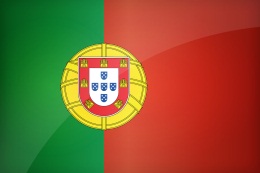 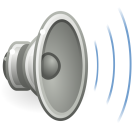 De onde és?
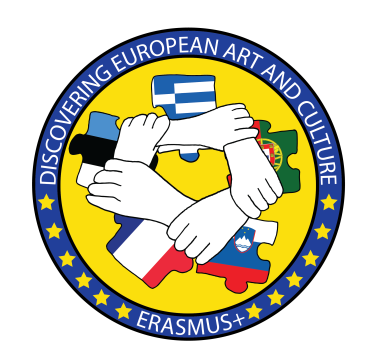 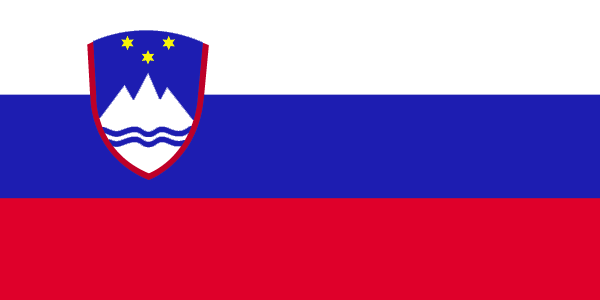 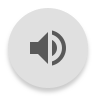 Od kod prihajaš?
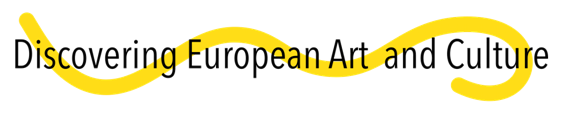 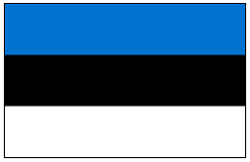 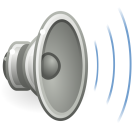 Ma olen pärit...
I am from
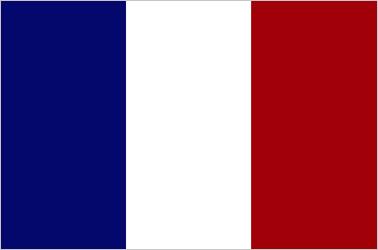 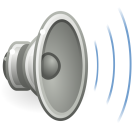 Je viens de
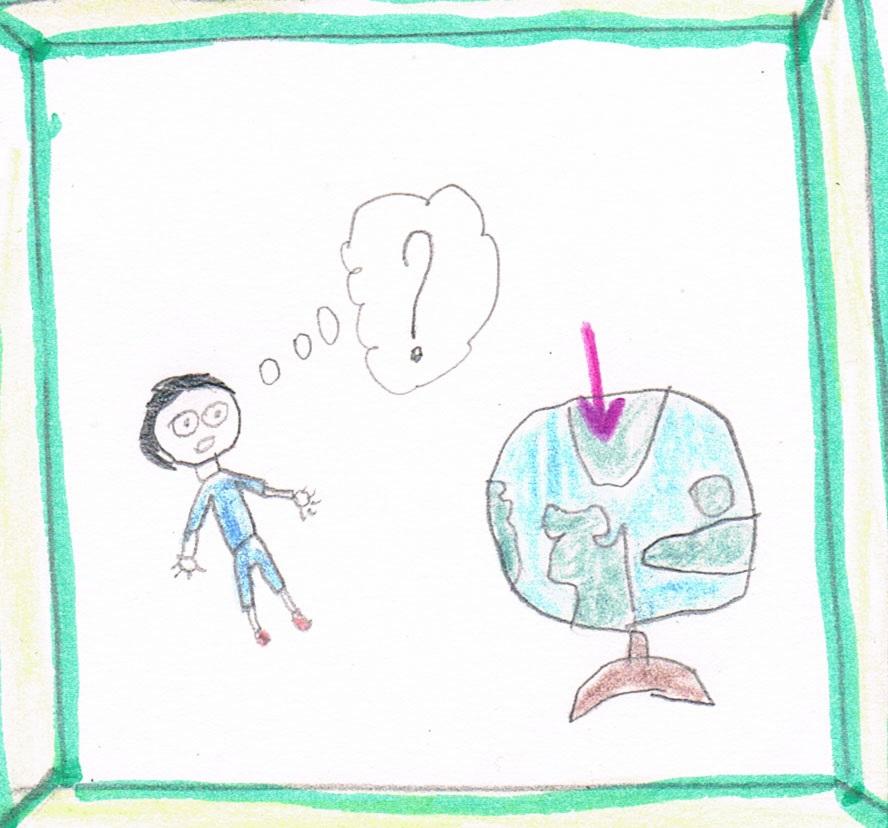 Image/video/…
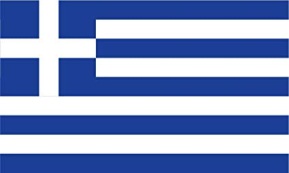 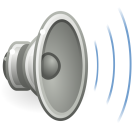 Είμαι από …. (Ime apo..)
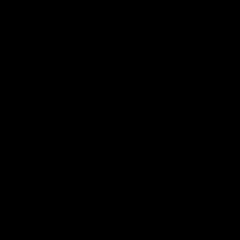 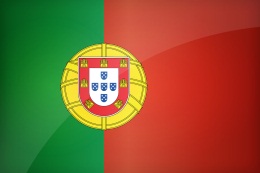 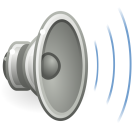 Eu sou de
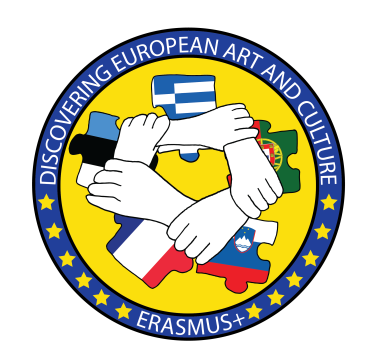 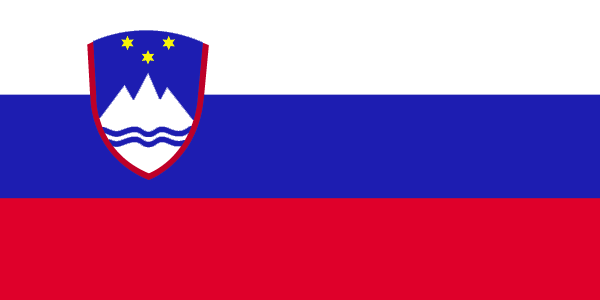 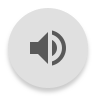 Prihajam iz...
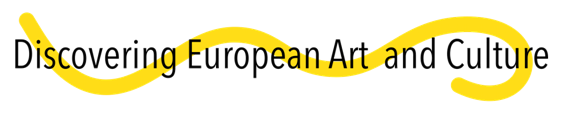 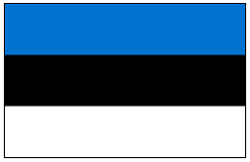 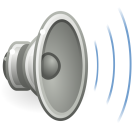 Mis on ilm?
How is the weather?
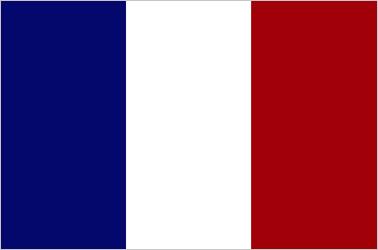 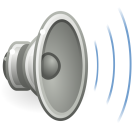 Quel temps fait-il ?
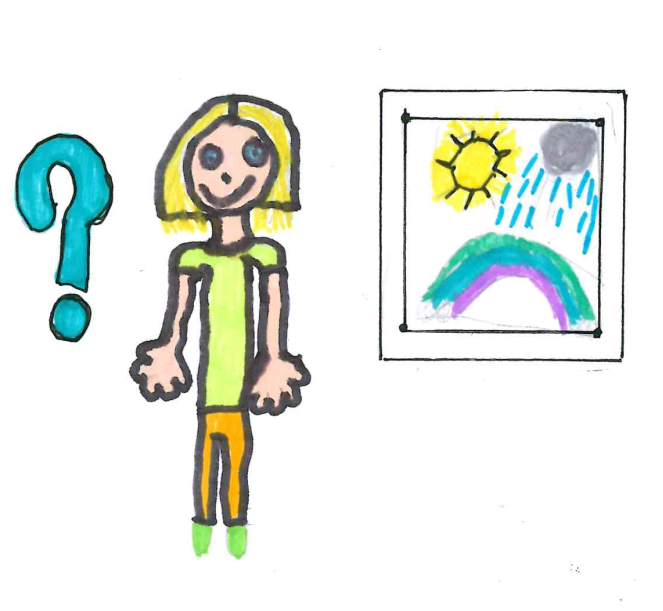 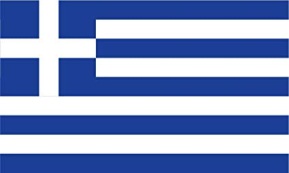 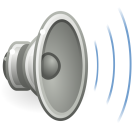 Πώς είναι ο καιρός; (Pos ine o keros?)
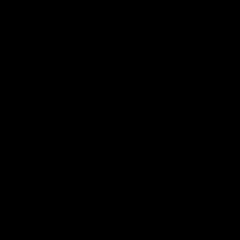 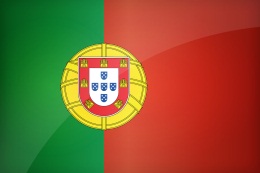 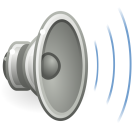 Como está o tempo?
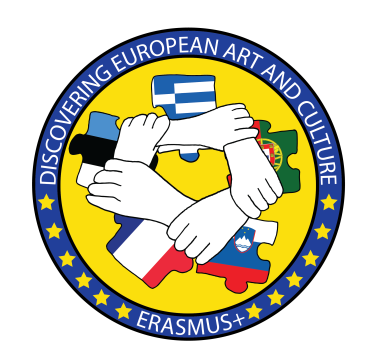 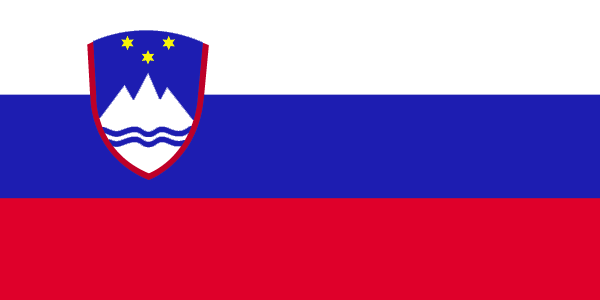 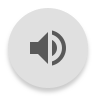 Kakšno je vreme?
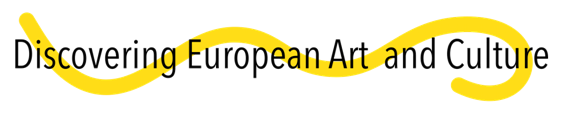 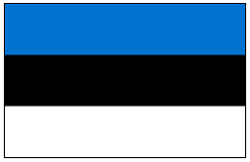 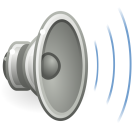 hea isu
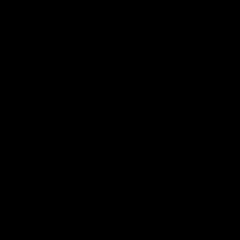 Enjoy your meal
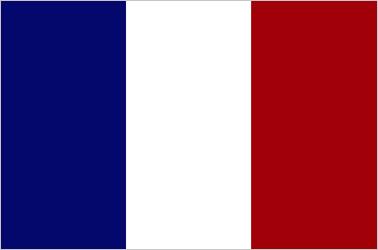 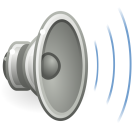 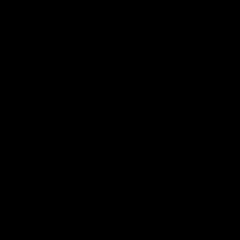 Bon appétit.
Image/video/…
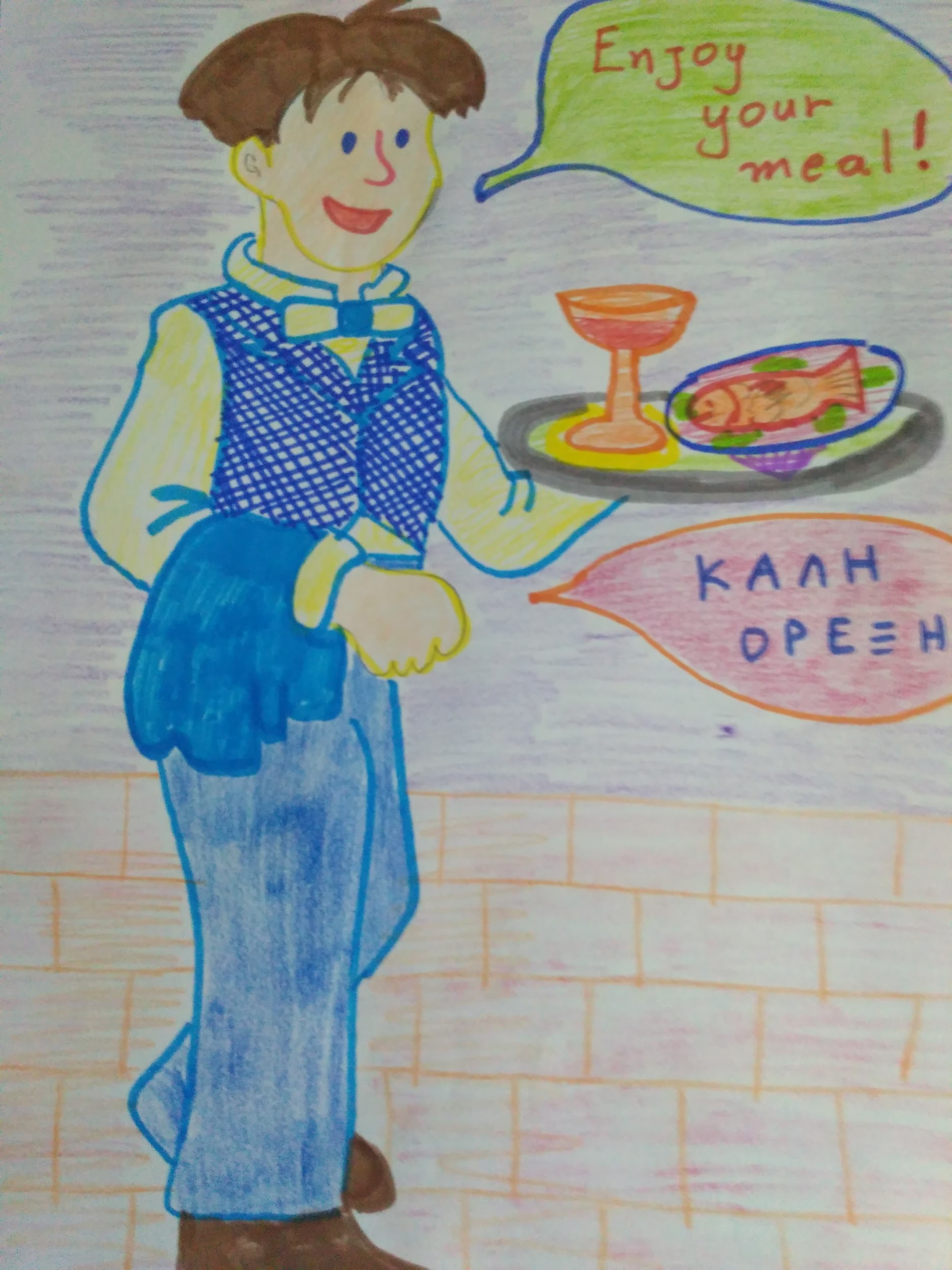 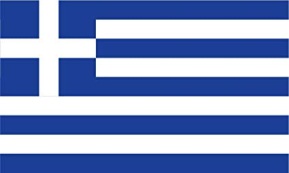 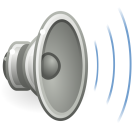 ( Καλή όρεξη Kali orexi)
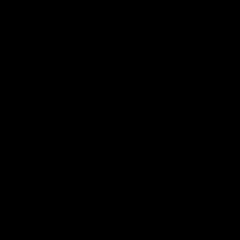 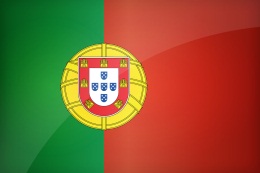 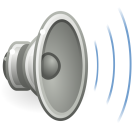 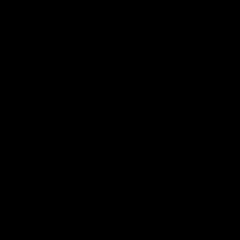 Bom apetite
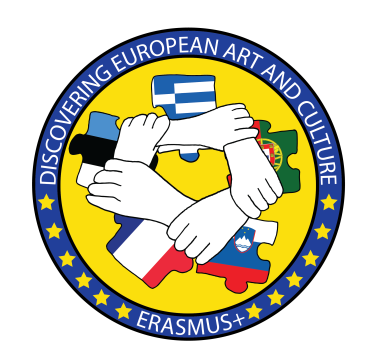 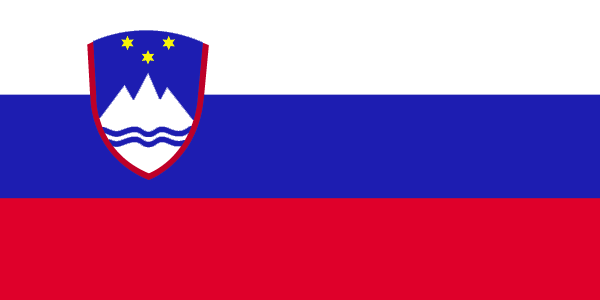 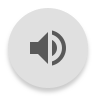 Dober tek
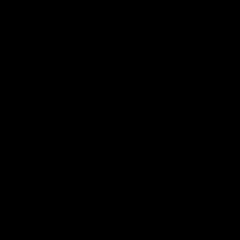 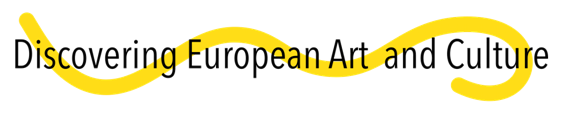 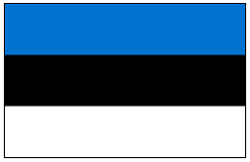 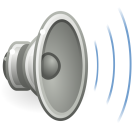 Värv
Paint
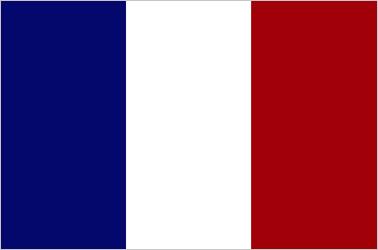 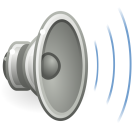 peinture
Image/video/…
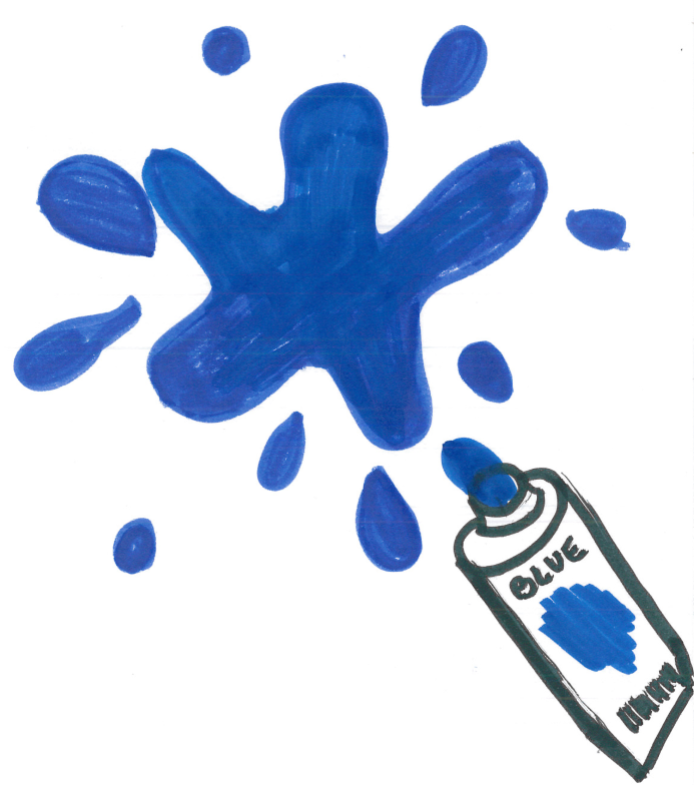 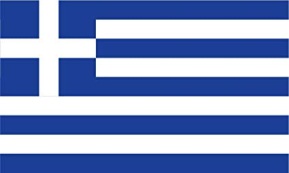 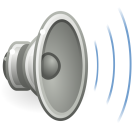 Ζωγραφική (Zografiki)
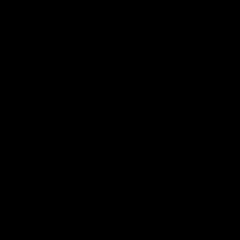 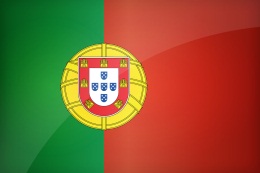 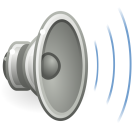 Pintura
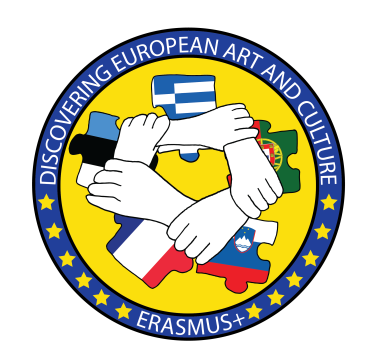 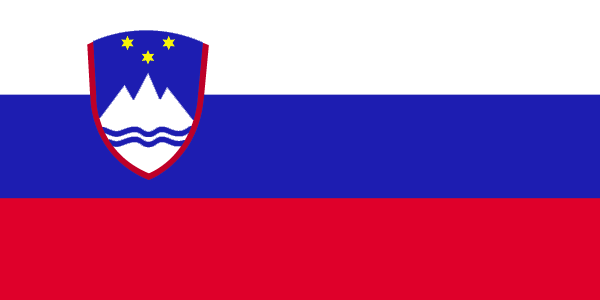 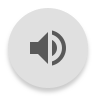 Barva
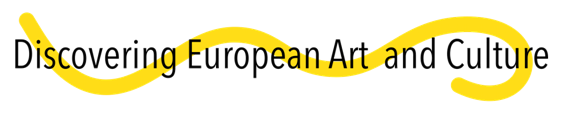 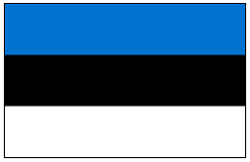 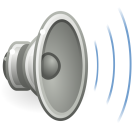 Paber
Paper
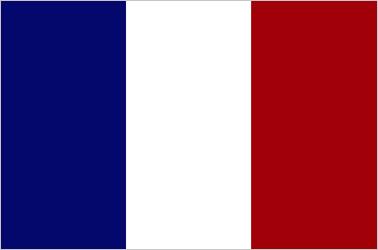 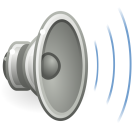 papier
Image/video/…
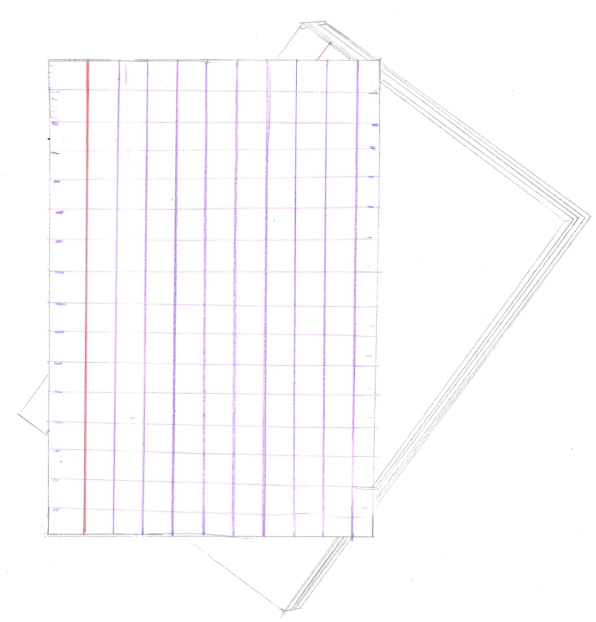 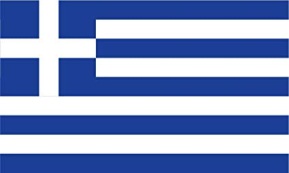 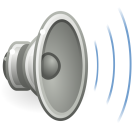 φύλλο χαρτιού (filo xartiou)
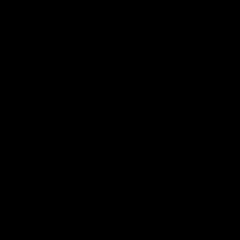 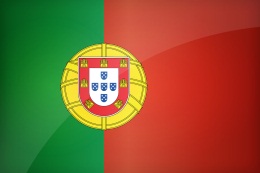 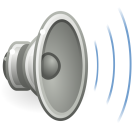 Papel
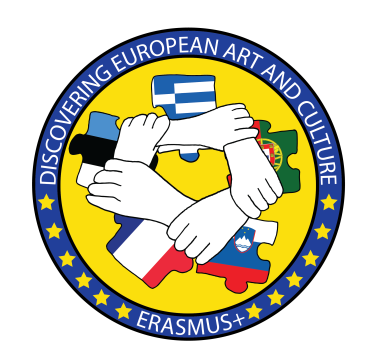 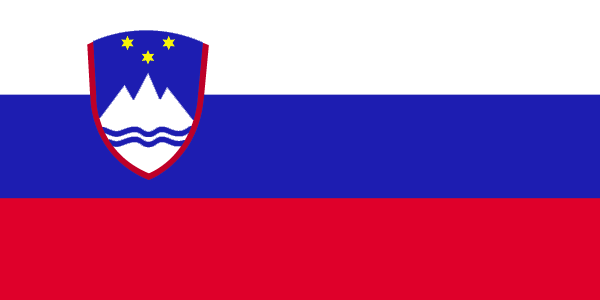 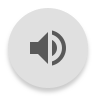 Papir
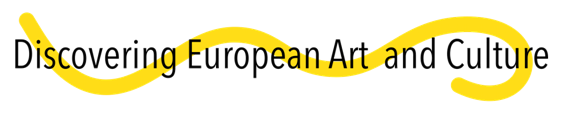 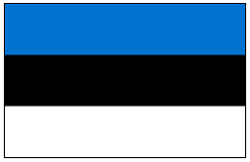 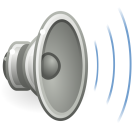 Pliiats
Pencil
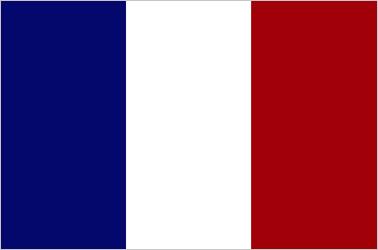 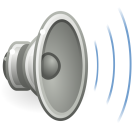 crayon
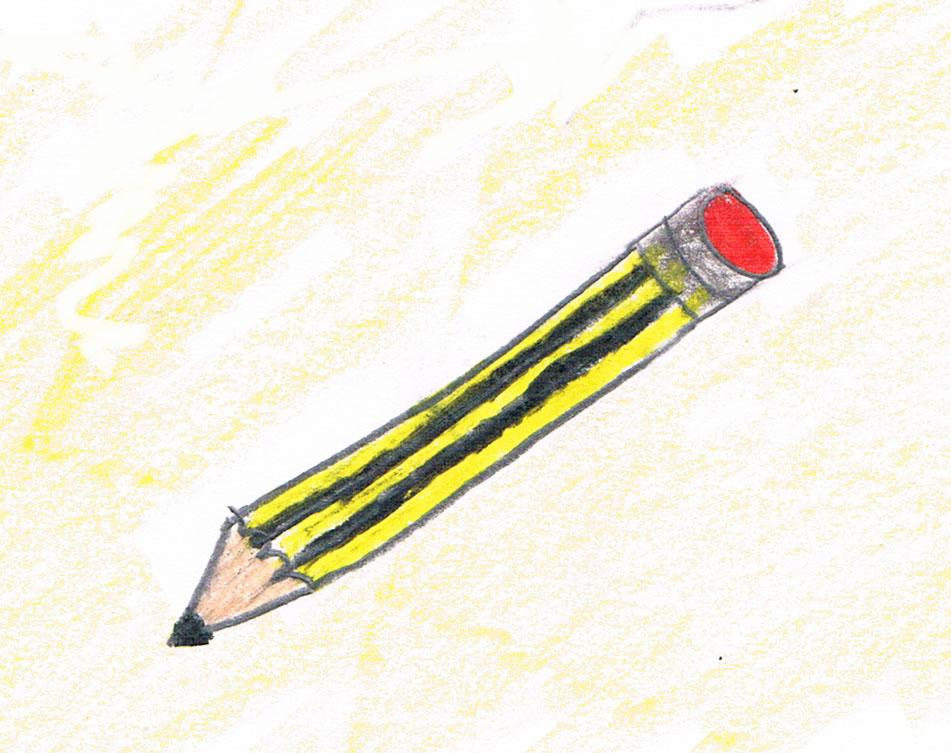 Image/video/…
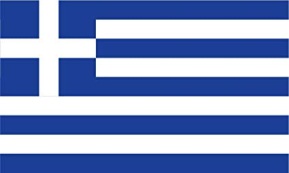 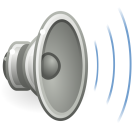 Μολύβι (Molivi)
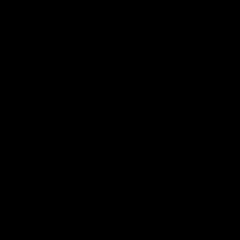 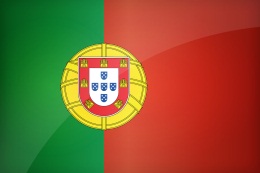 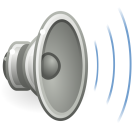 Lápis
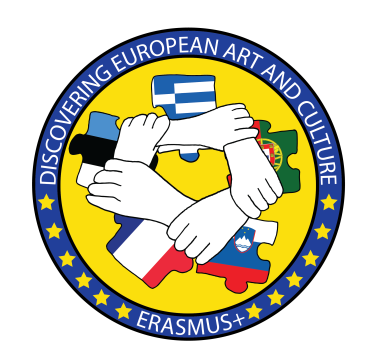 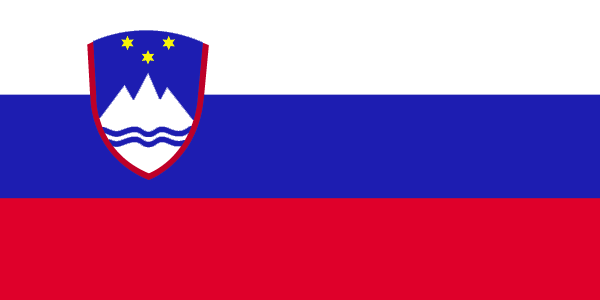 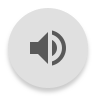 Svinčnik
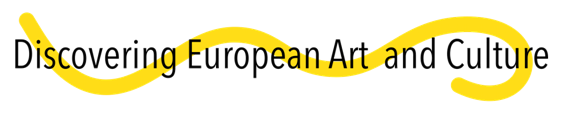 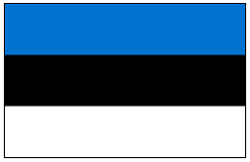 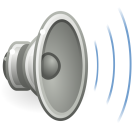 Pintsel
Brush
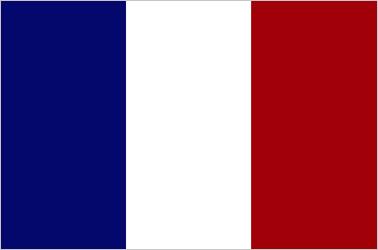 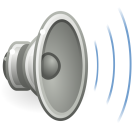 pinceau
Image/video/…
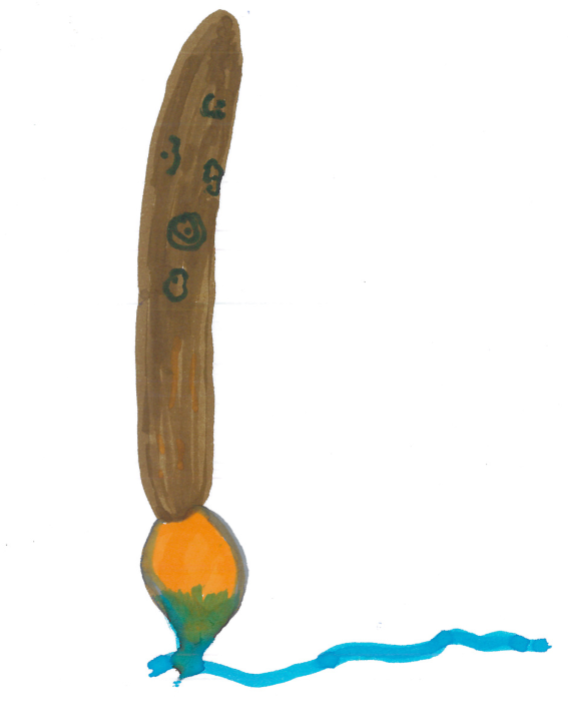 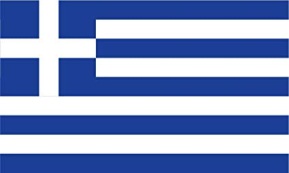 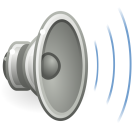 Πινέλο (Pinelo)
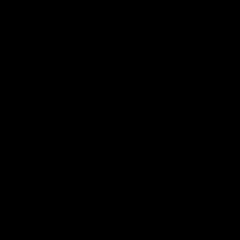 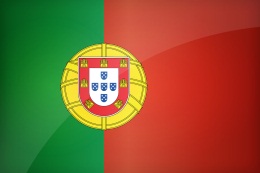 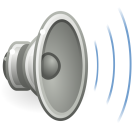 Word in portuguese
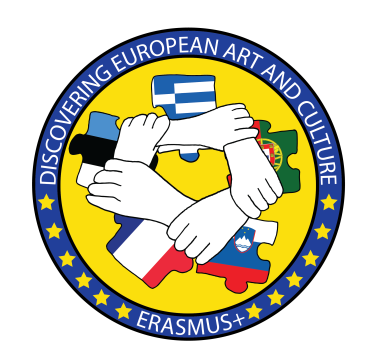 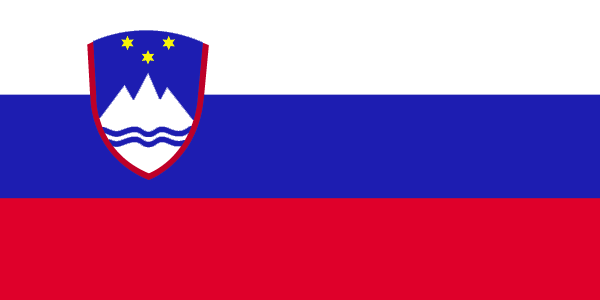 Čopič
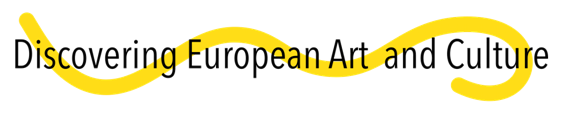 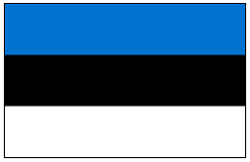 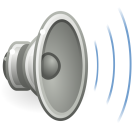 Akvarell
Watercolor
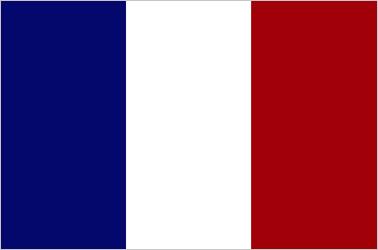 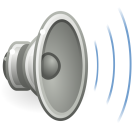 aquarelle
Image/video/…
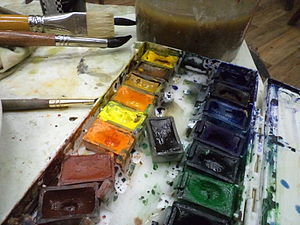 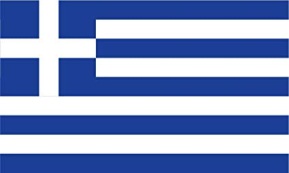 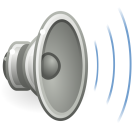 Υδρόχρωμα (idroxroma)
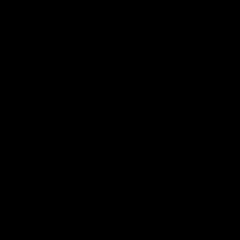 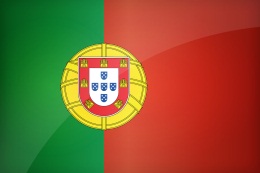 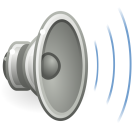 Aguarela
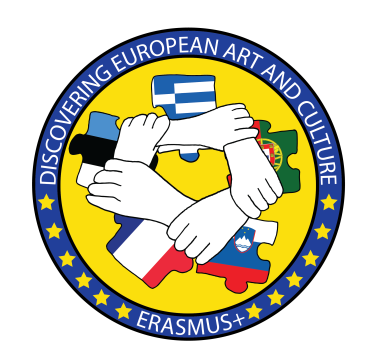 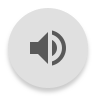 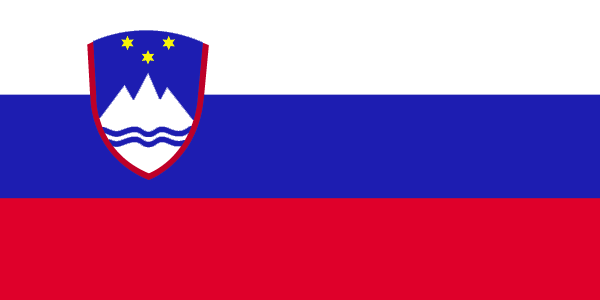 Vodene barvice
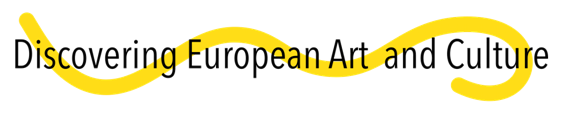 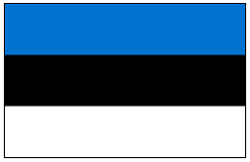 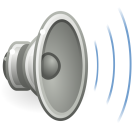 Kriitid
Chalk
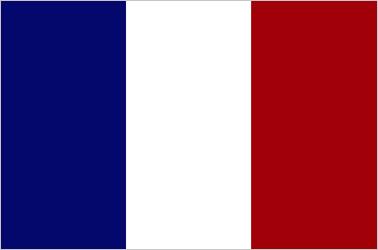 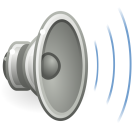 craie
Image/video/…
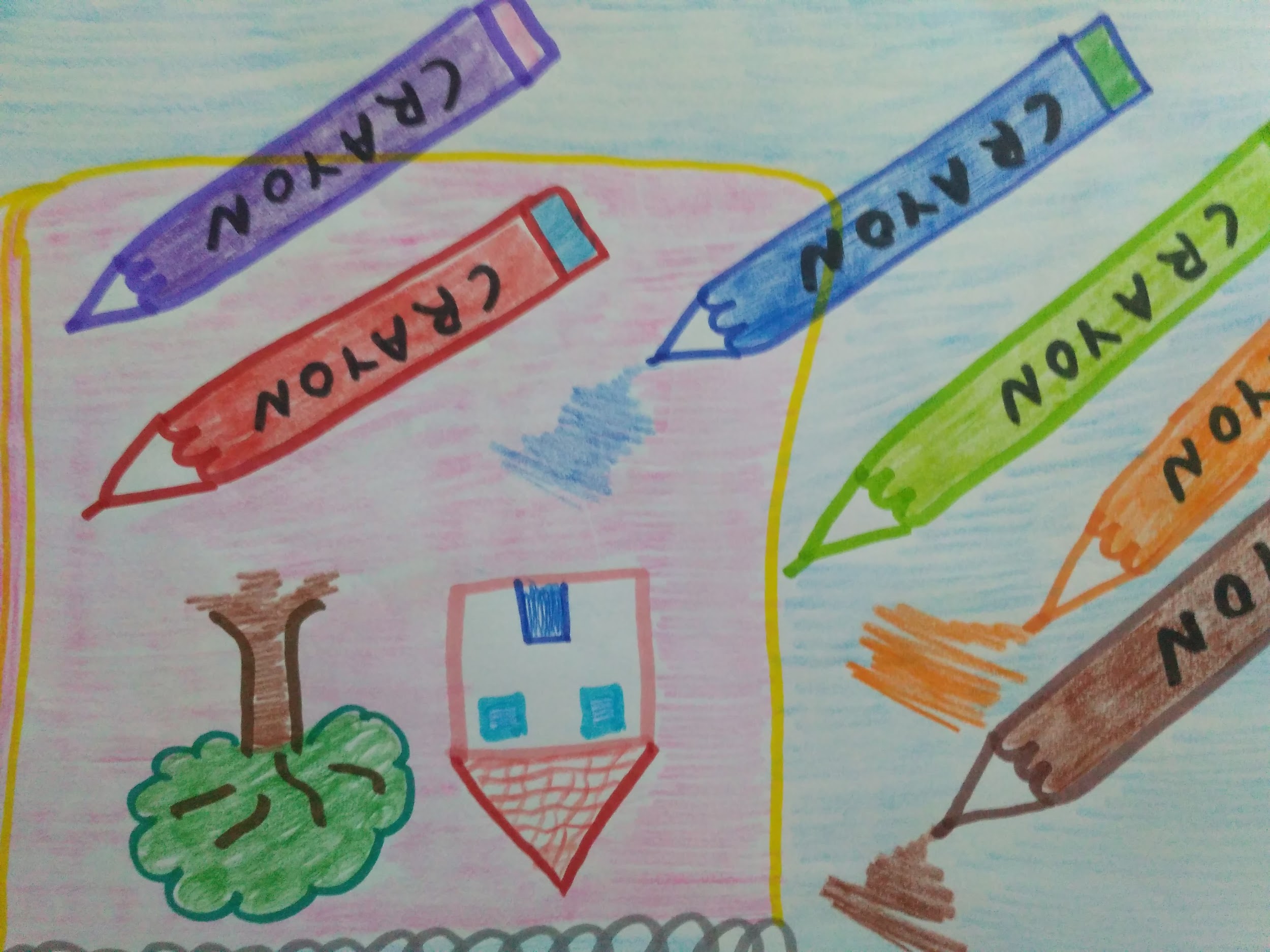 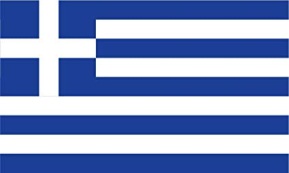 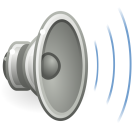 κηρομπογιά (kirompogia)
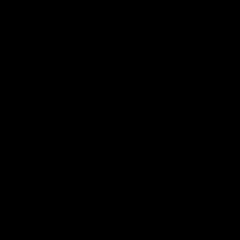 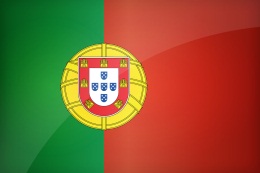 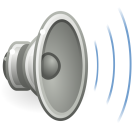 Lápis de cera
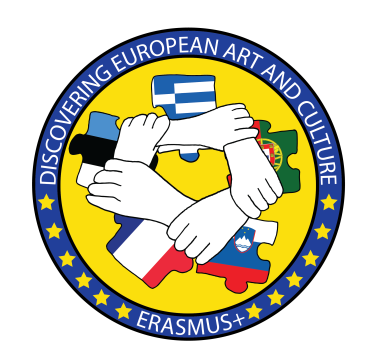 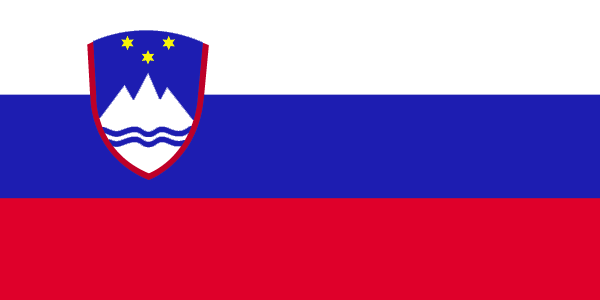 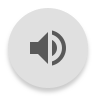 Voščenke
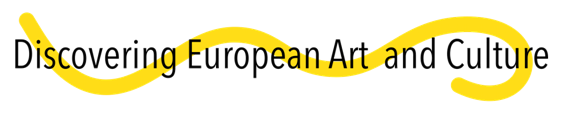 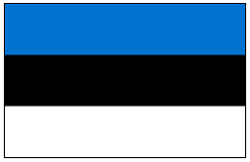 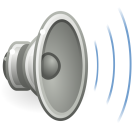 Kumm
Eraser
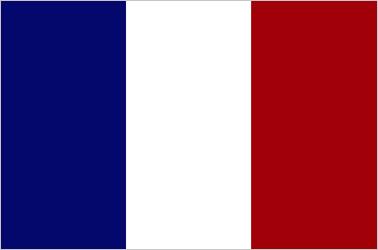 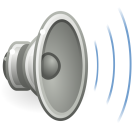 gomme
Image/video/…
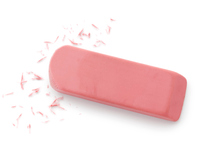 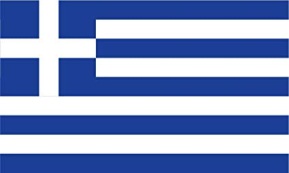 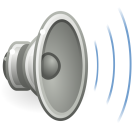 Σβηστήρι (Svistira)
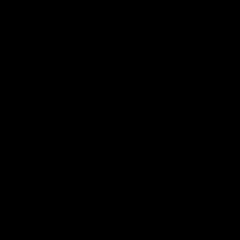 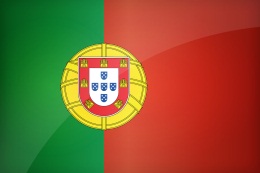 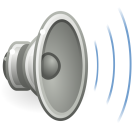 Borracha
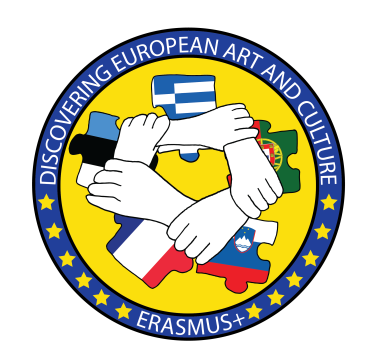 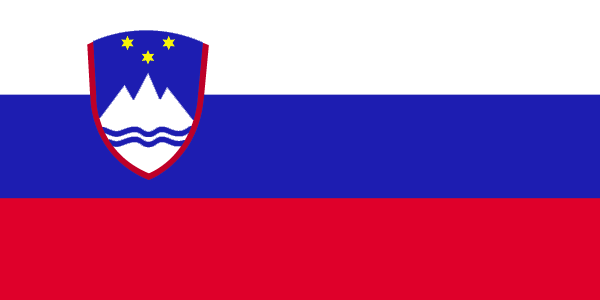 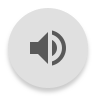 Radirka
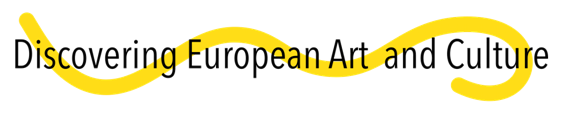 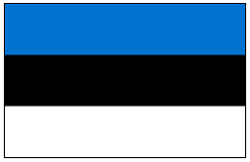 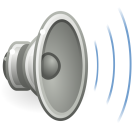 Liim
Glue
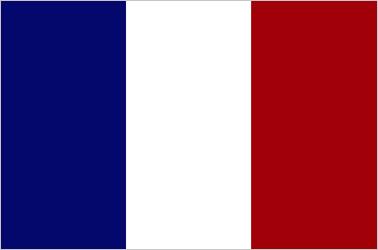 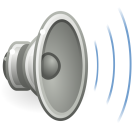 colle
Image/video/…
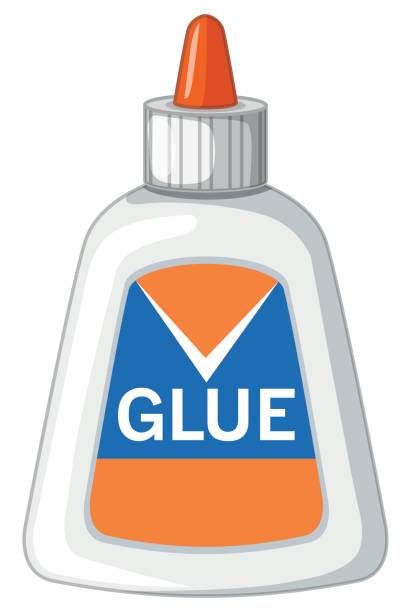 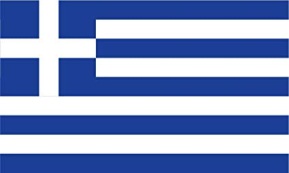 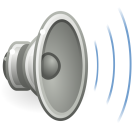 Κόλλα (Kolla)
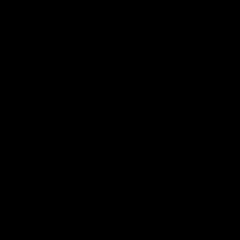 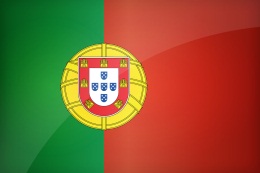 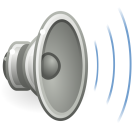 Cola
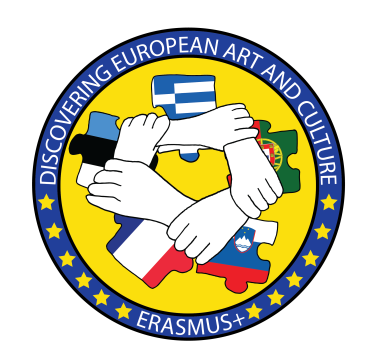 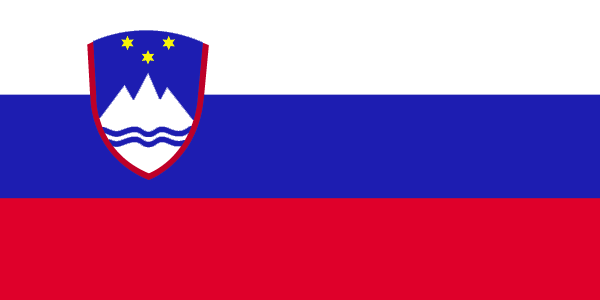 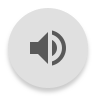 Lepilo
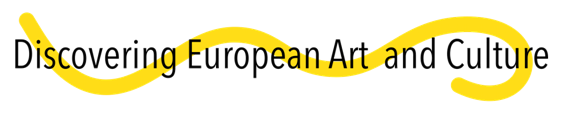 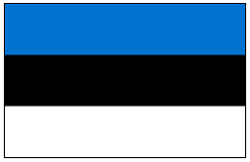 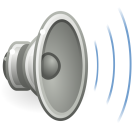 Käärid
Scissors
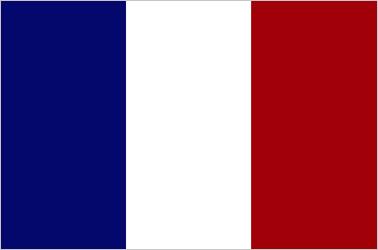 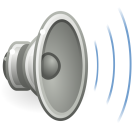 ciseaux
Image/video/…
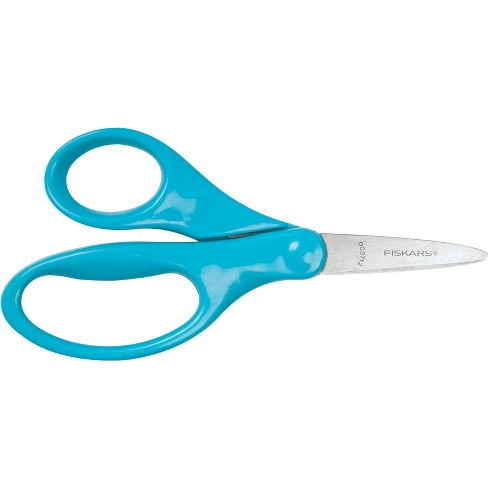 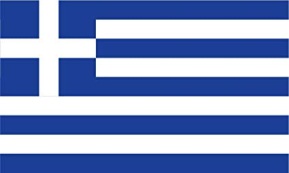 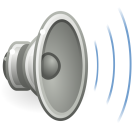 Ψαλίδι (Psalidi)
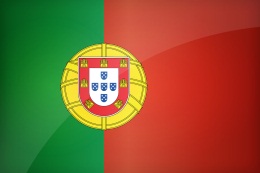 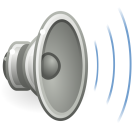 Tesoura
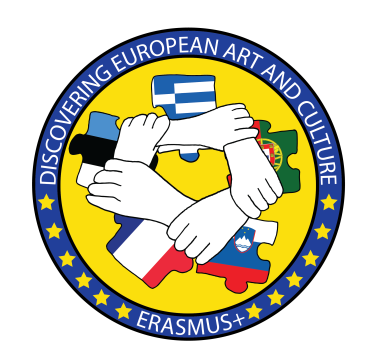 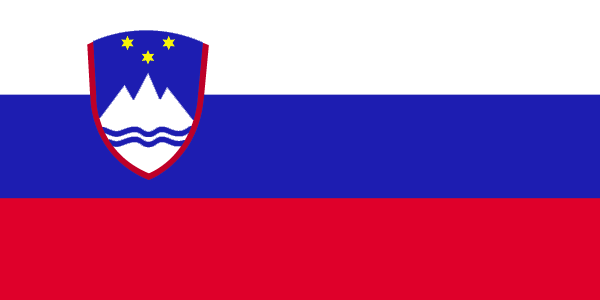 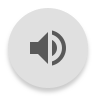 Škarje
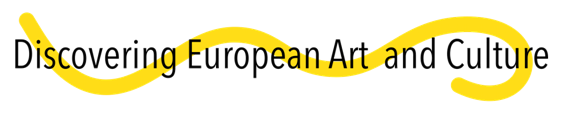 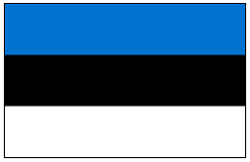 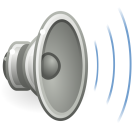 Savi
Clay
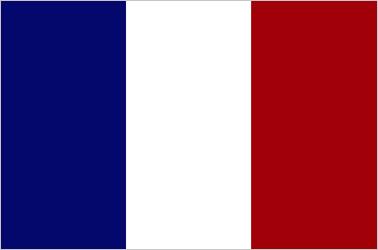 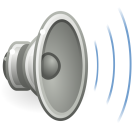 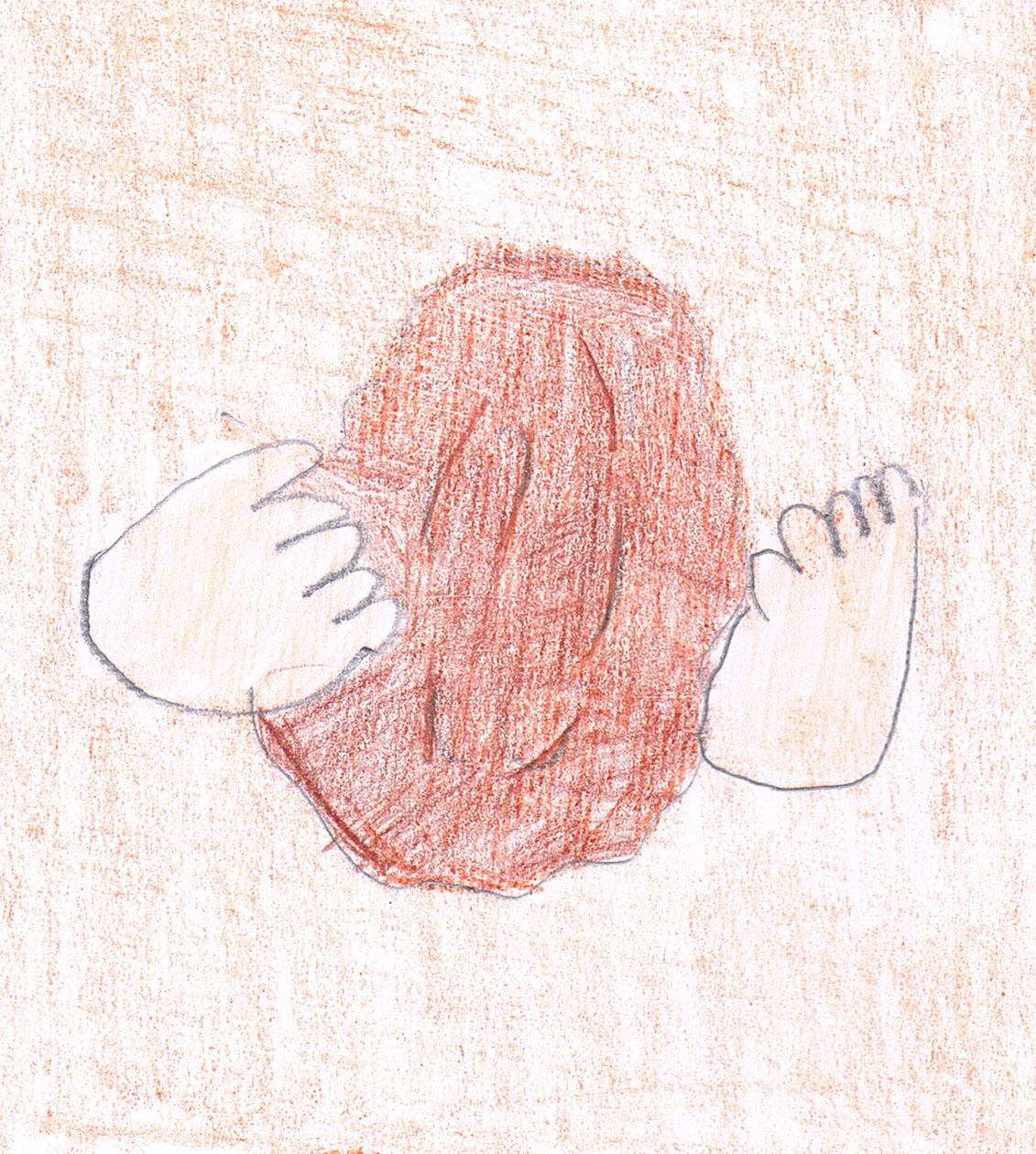 terre, argile
Image/video/…
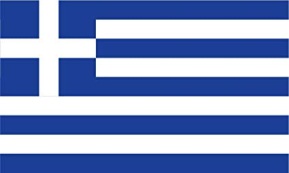 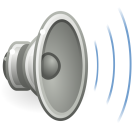 Πηλός (Pilos)
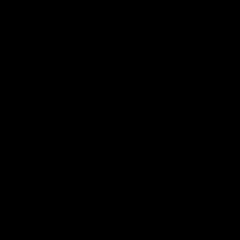 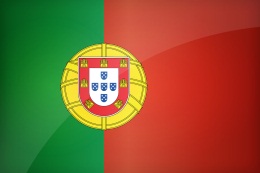 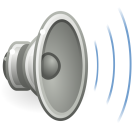 Argila
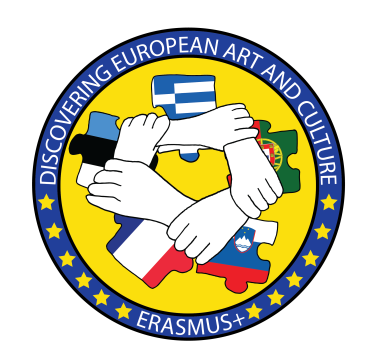 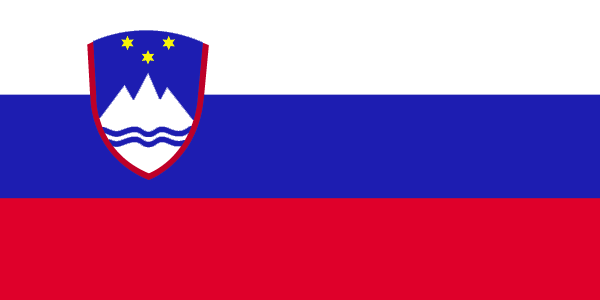 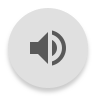 Glina
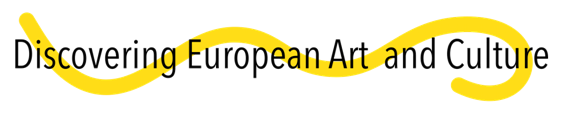 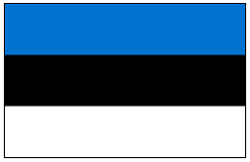 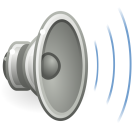 Kunstnik
Painter
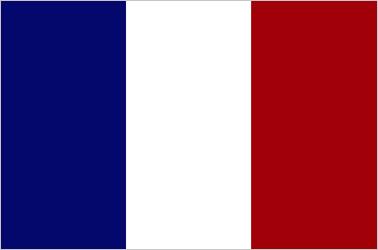 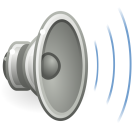 peintre
Image/video/…
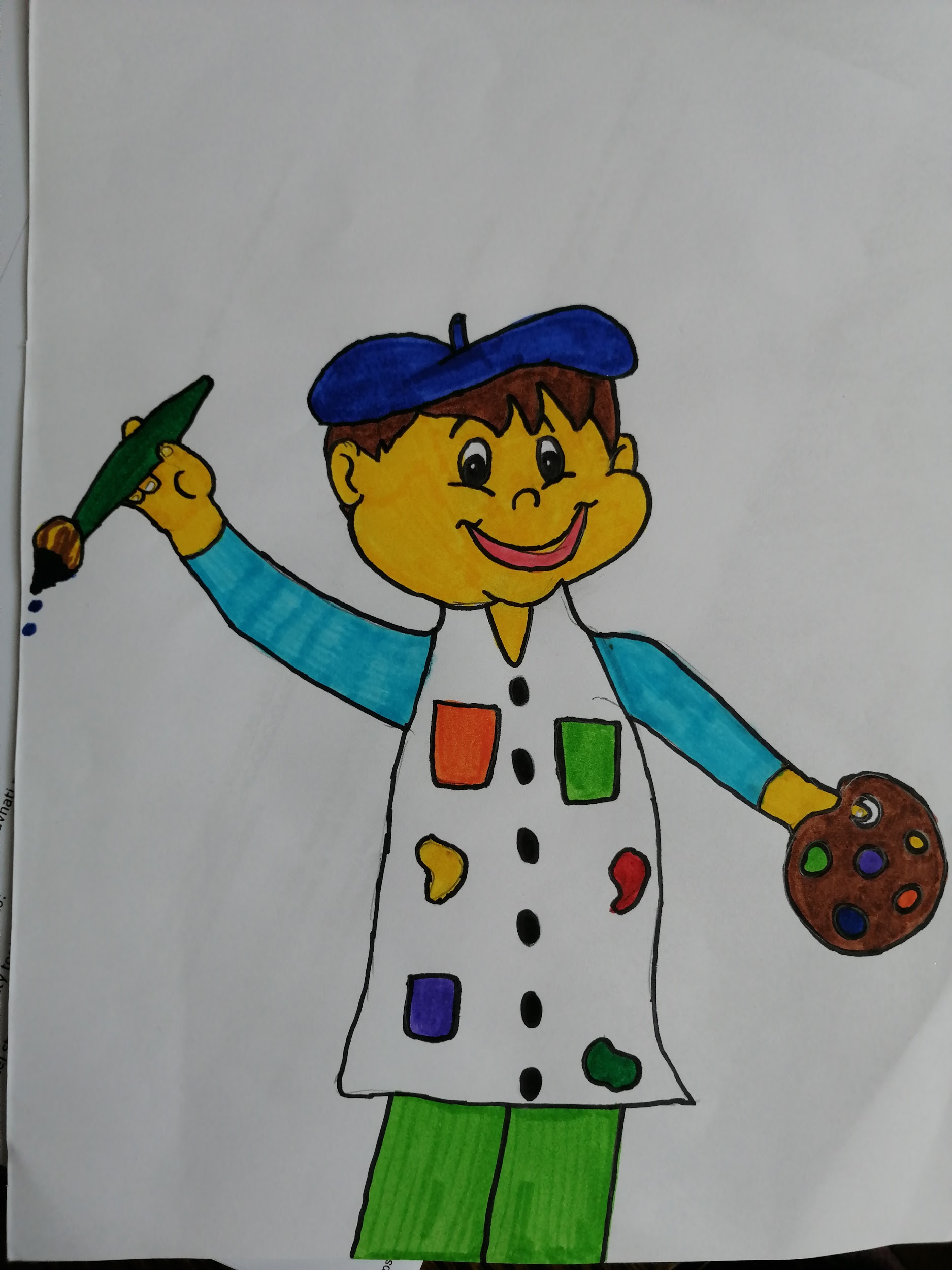 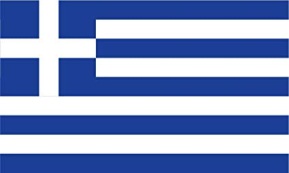 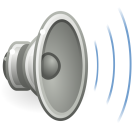 Ζωγράφος (Zografos)
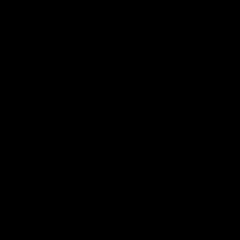 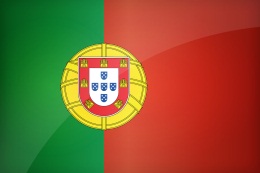 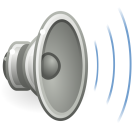 Pintor
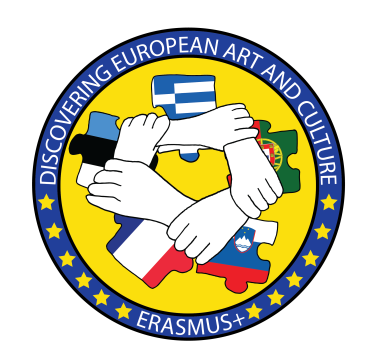 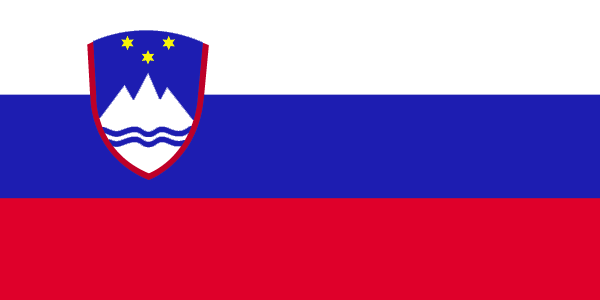 Slikar
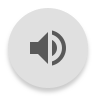 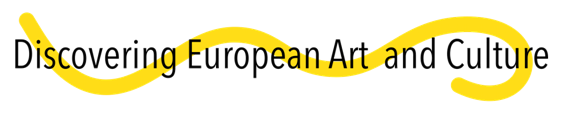 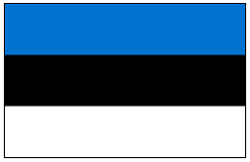 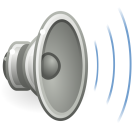 Skulptor
Sculpter
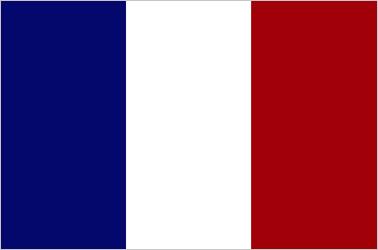 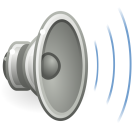 sculpteur
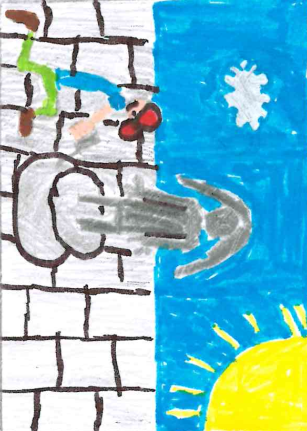 Image/video/…
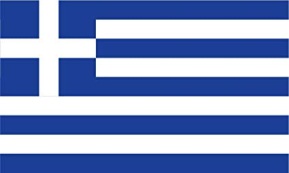 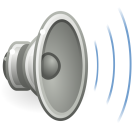 Γλύπτης (Gliptis)
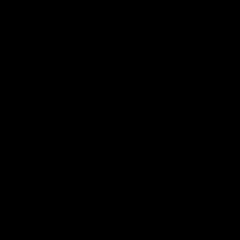 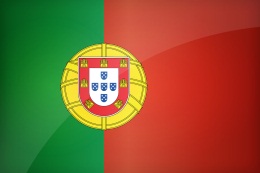 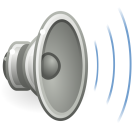 Escultor
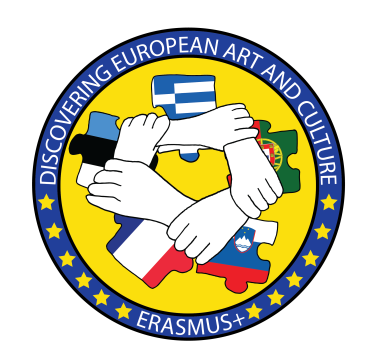 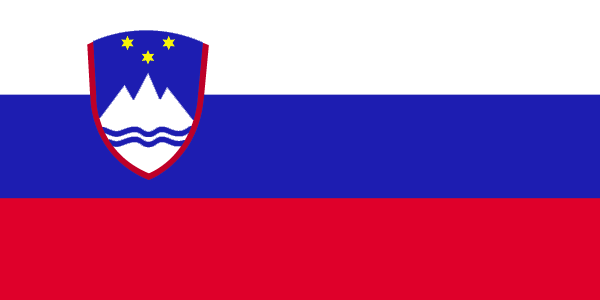 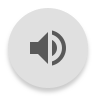 Kipar
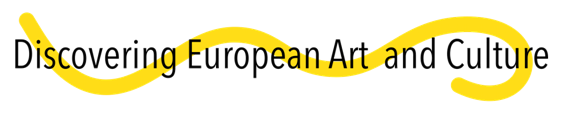 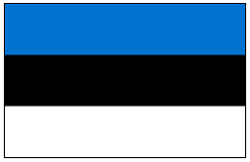 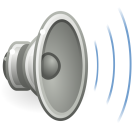 Tantsija
Dancer
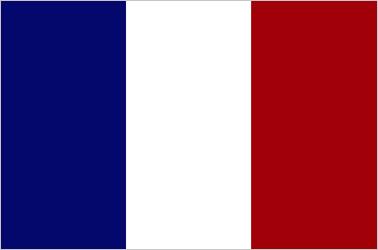 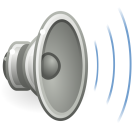 danseur
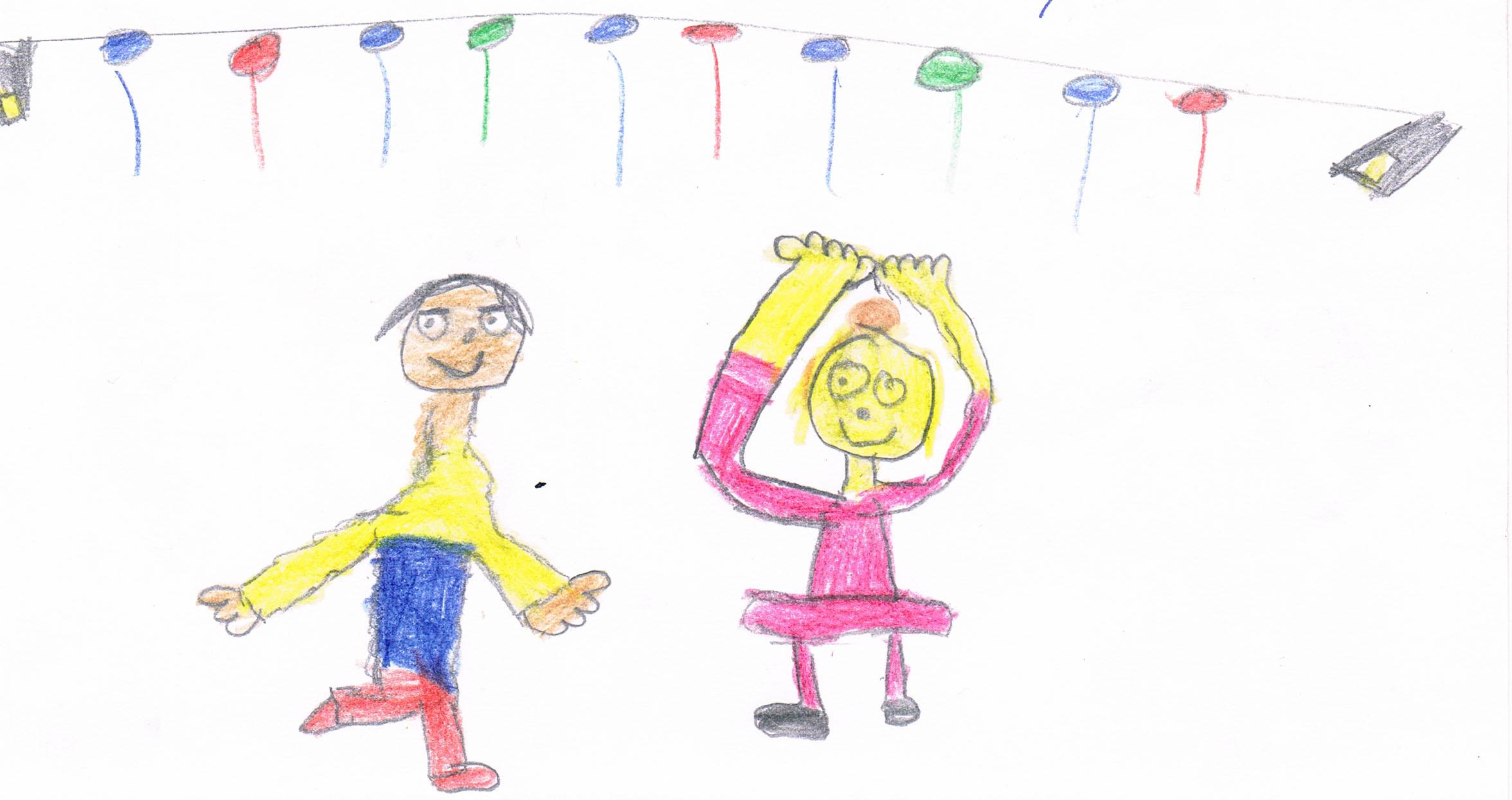 Image/video/…
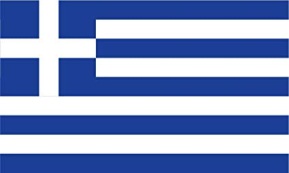 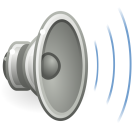 Χορευτής (Xoreftis)
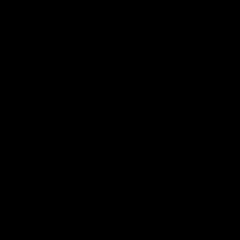 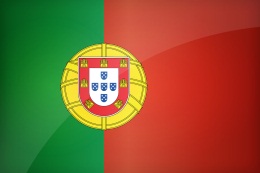 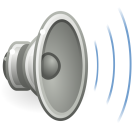 Dançarino
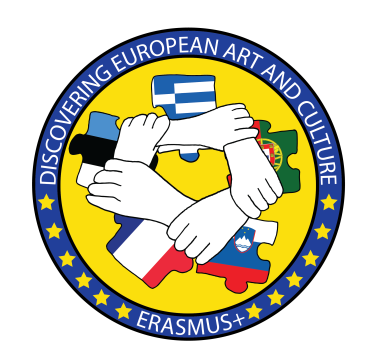 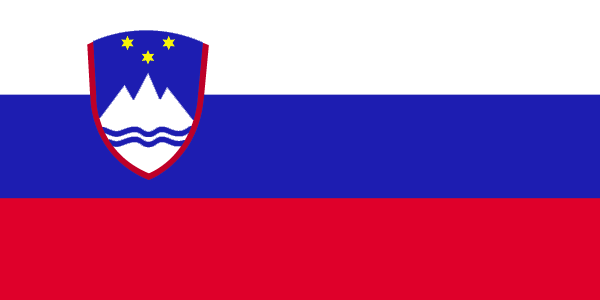 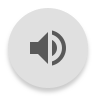 Plesalec
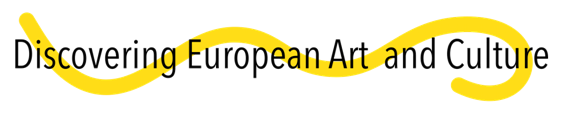 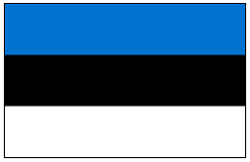 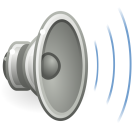 Muusik
Musician
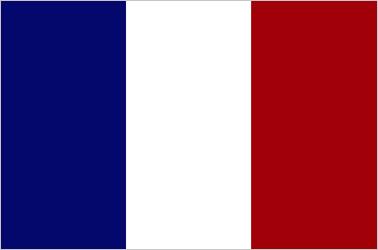 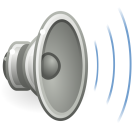 musicien
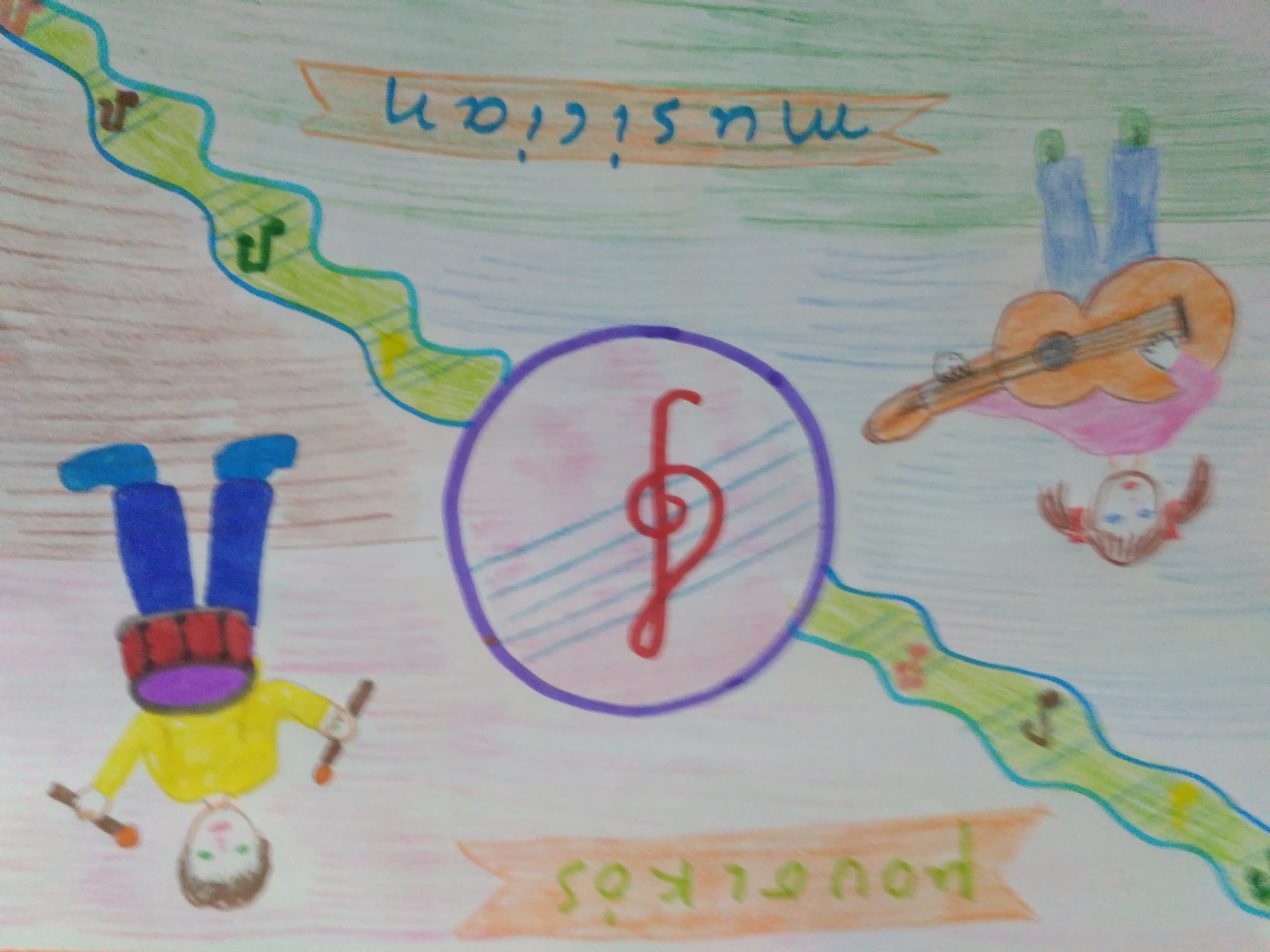 Image/video/…
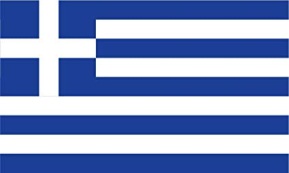 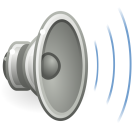 Μουσικός (Mousikos)
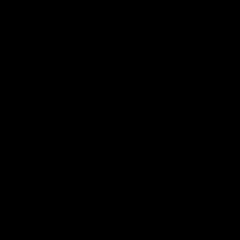 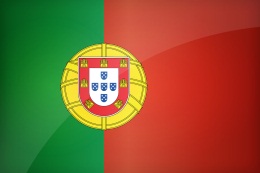 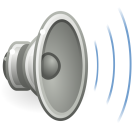 Músico
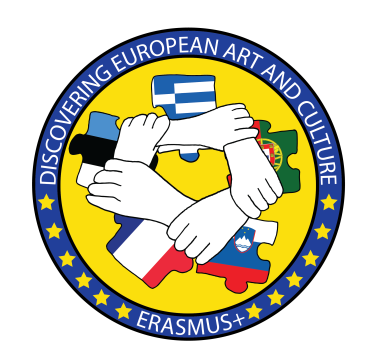 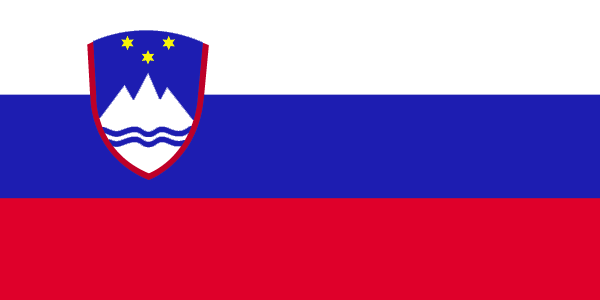 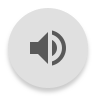 Glasbenik
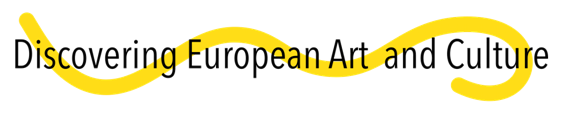 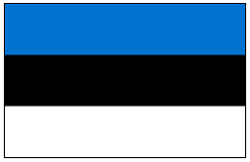 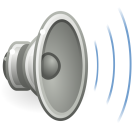 Näitleja
Actor
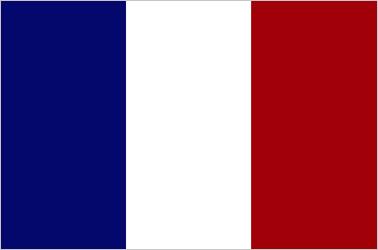 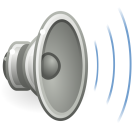 acteur
Image/video/…
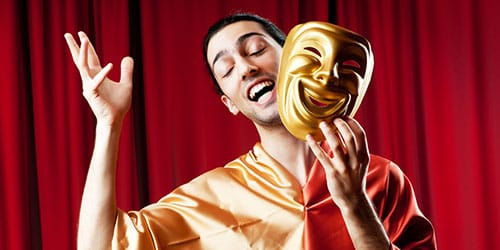 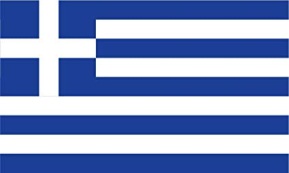 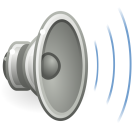 Ηθοποιός ithopios)
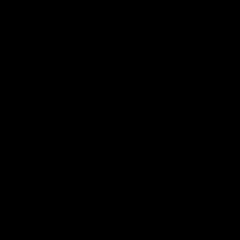 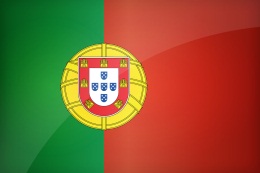 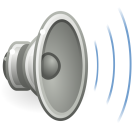 Ator
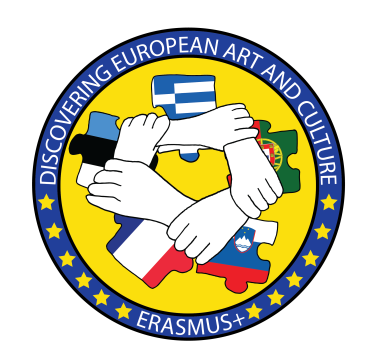 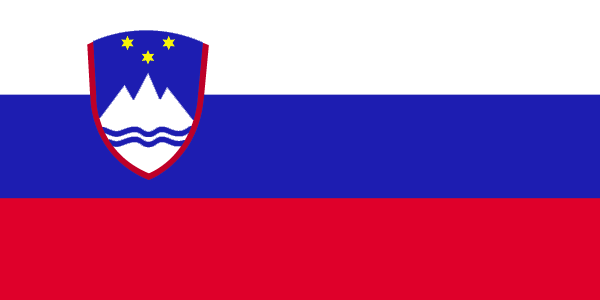 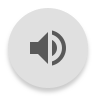 Igralec
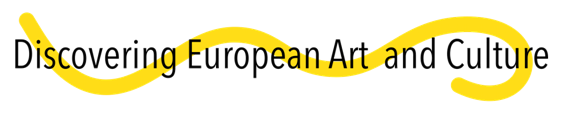 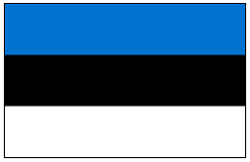 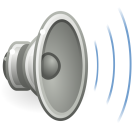 Laulja
Singer
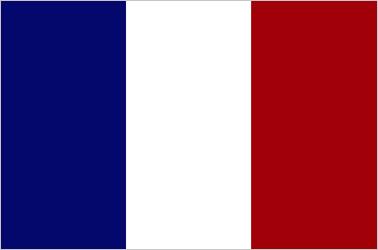 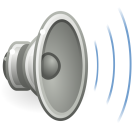 chanteur
Image/video/…
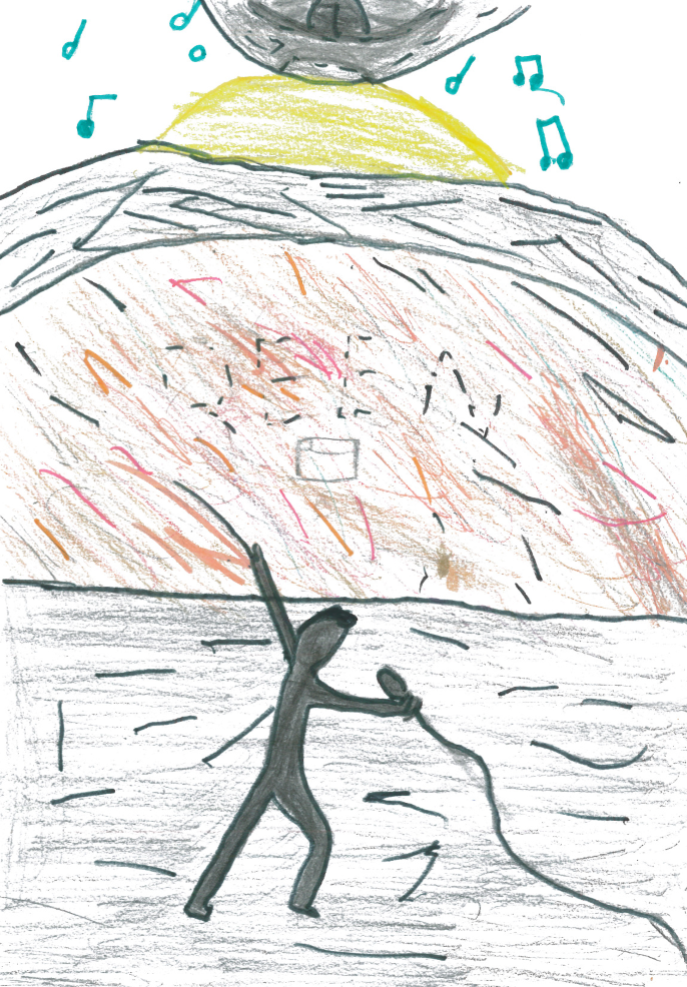 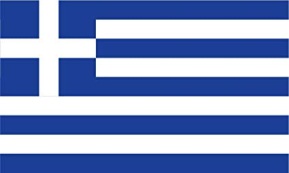 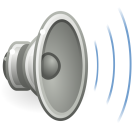 Τραγουδιστής (Tragoudistis)
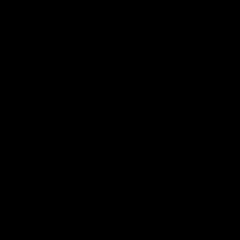 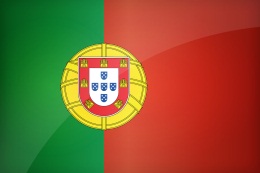 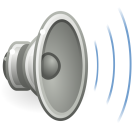 Cantor
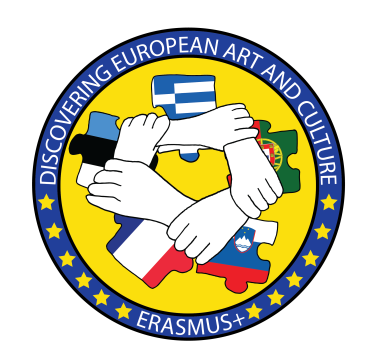 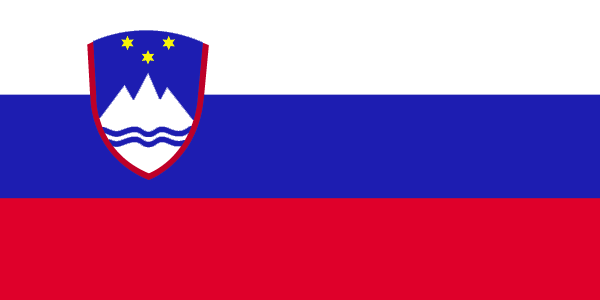 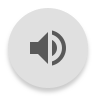 Pevec
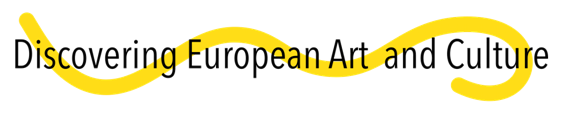 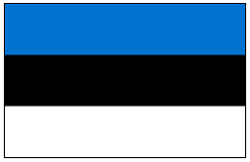 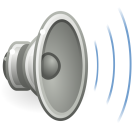 Varjuteater
Shadows theater
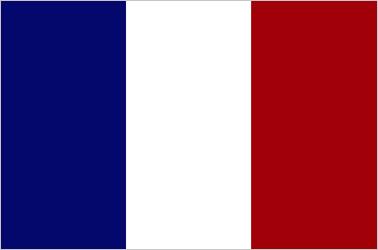 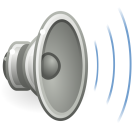 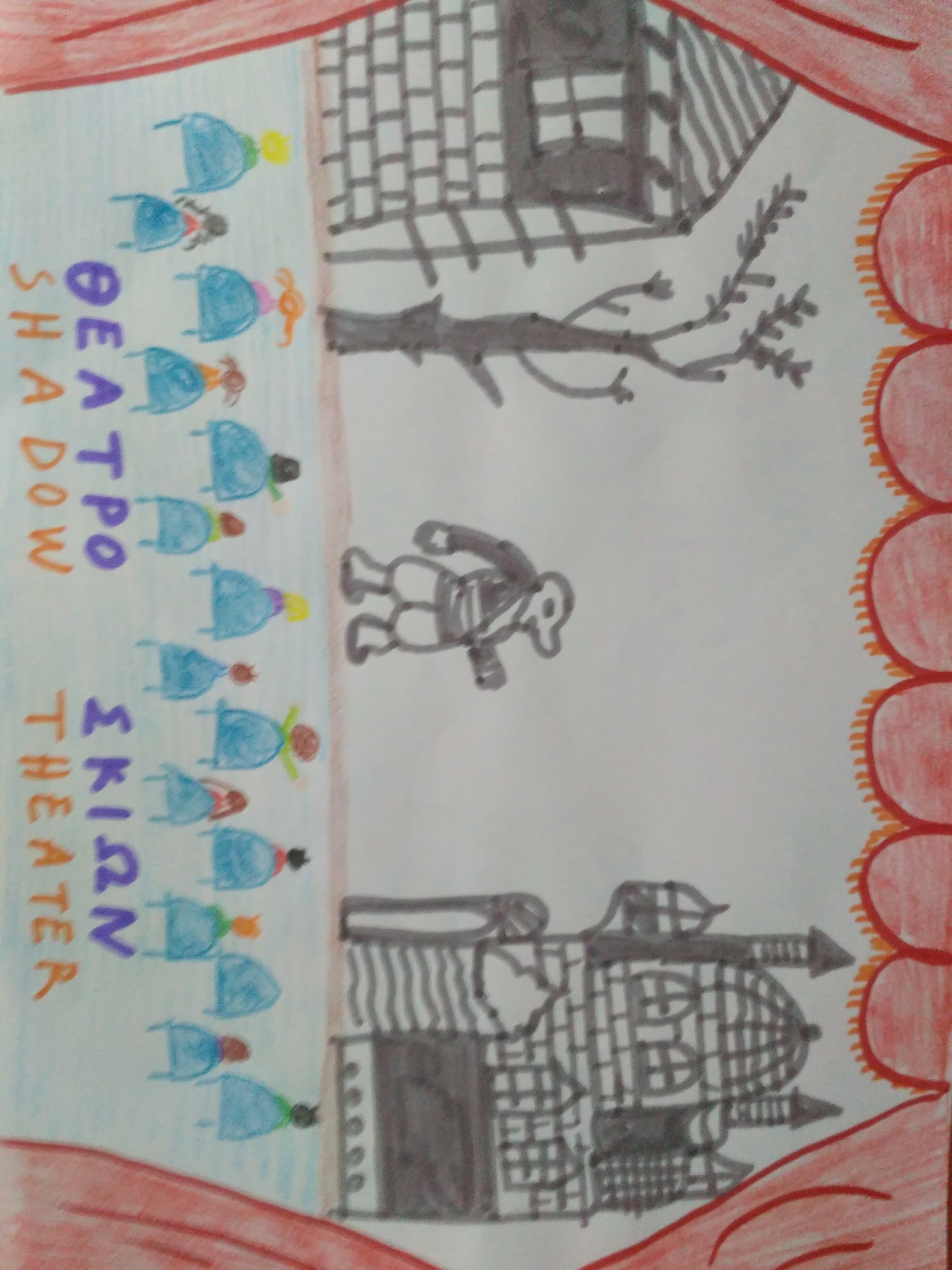 théâtre d’ombres
Image/video/…
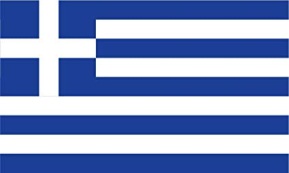 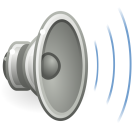 Θέατρο Σκιών (Theatro skion)
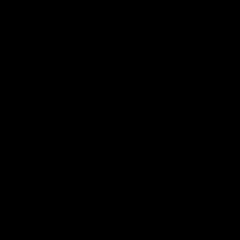 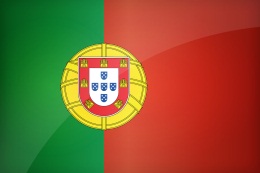 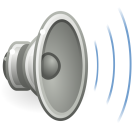 Teatro de sombras
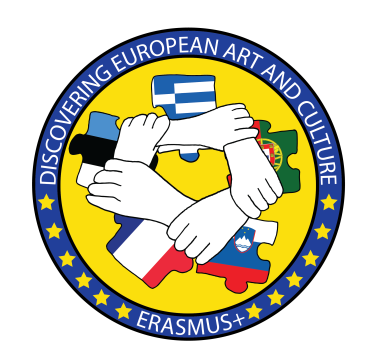 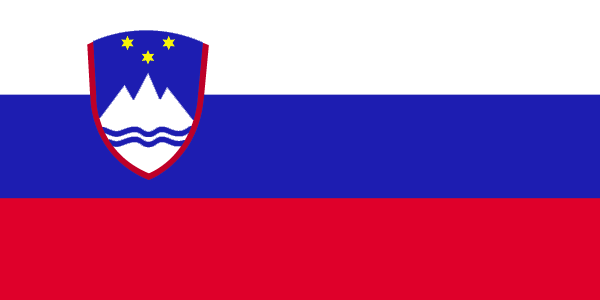 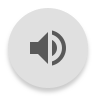 Senčno gledališče
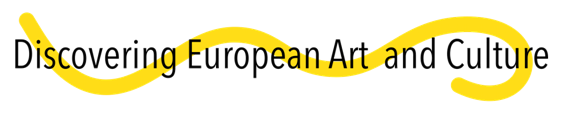 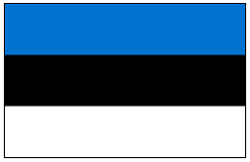 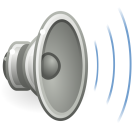 Draama
Drama
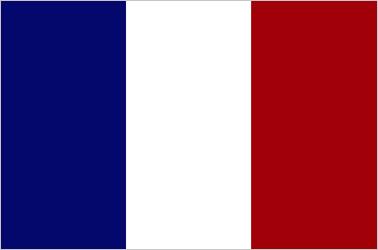 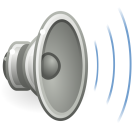 Pièce de théâtre
Image/video/…
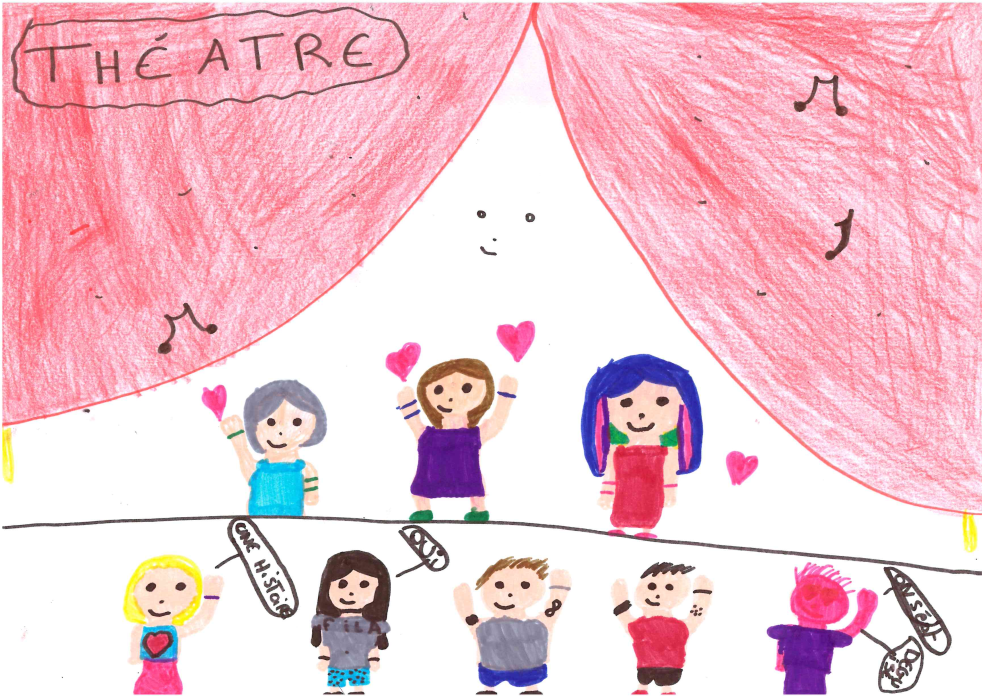 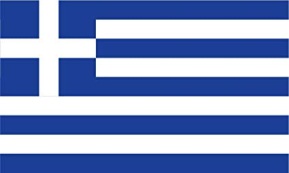 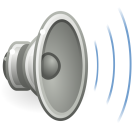 Δράμα (Drama)
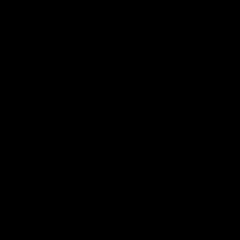 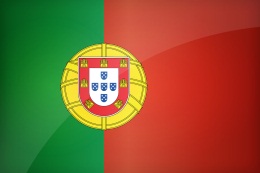 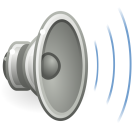 Drama
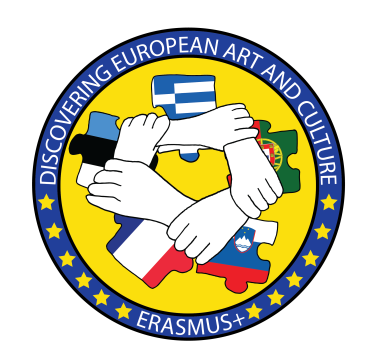 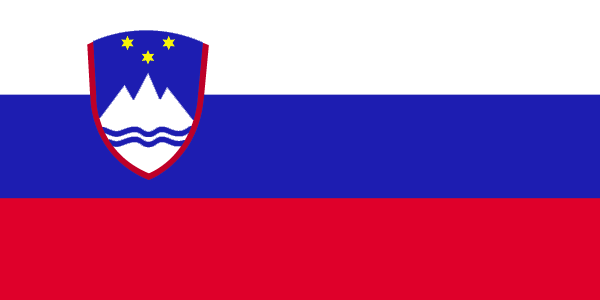 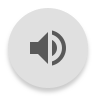 Drama
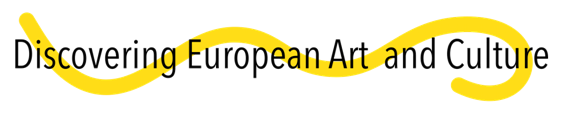 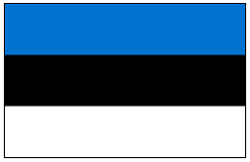 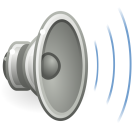 Hüpiknukkud
The puppets
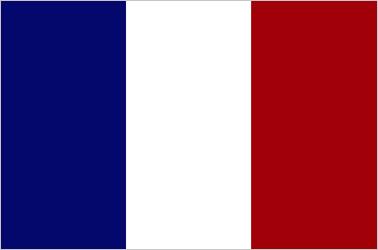 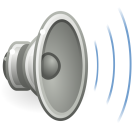 Les marionnettes
Image/video/…
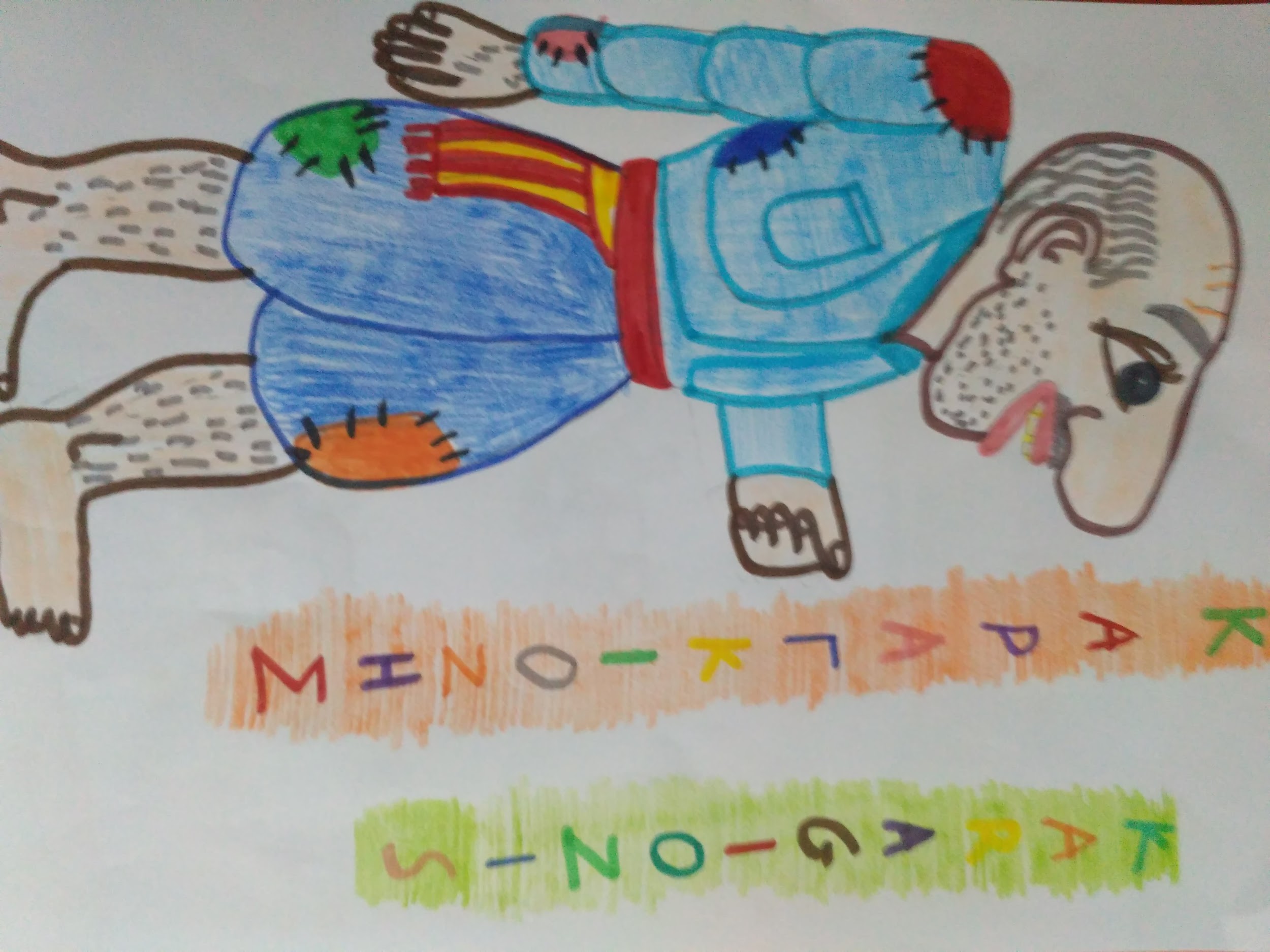 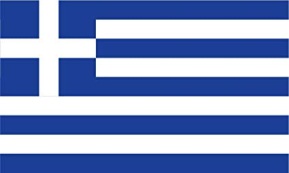 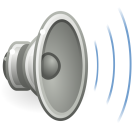 Μαριονέτες (marionetes)
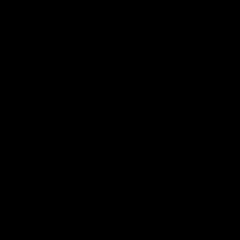 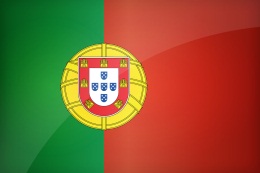 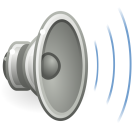 Marionetas
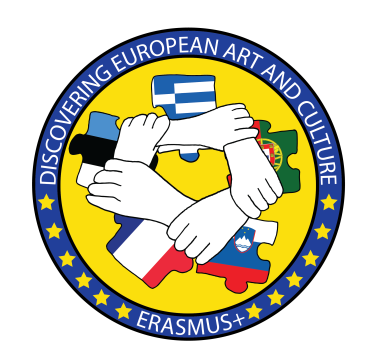 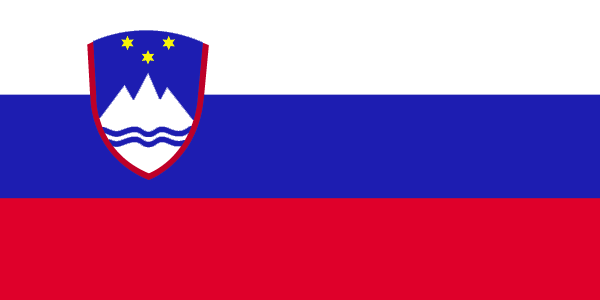 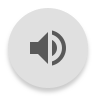 Karagiozis
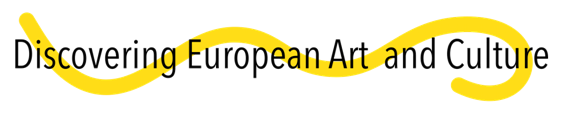 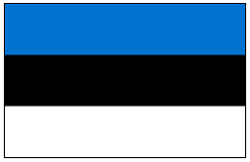 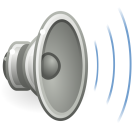 Näitus
Exhibition
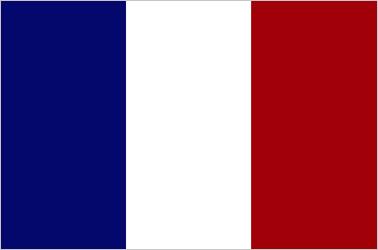 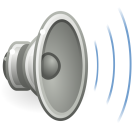 Exposition
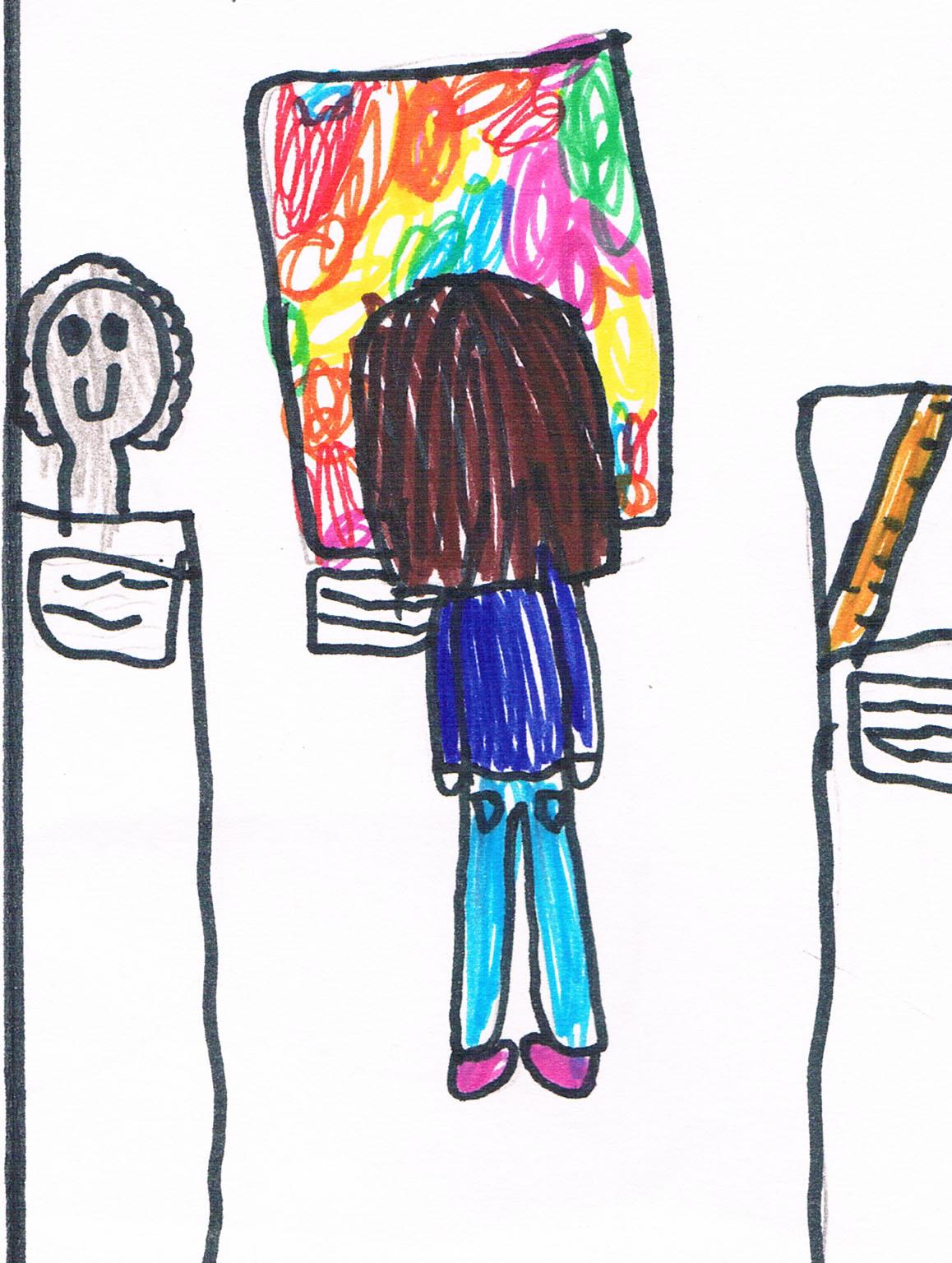 Image/video/…
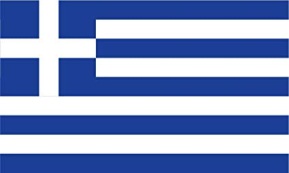 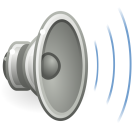 Έκθεση (Ekthesi)
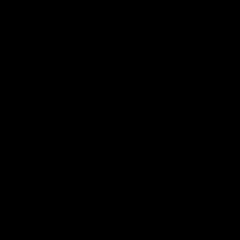 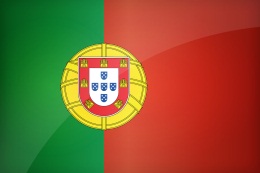 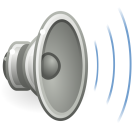 Exposição
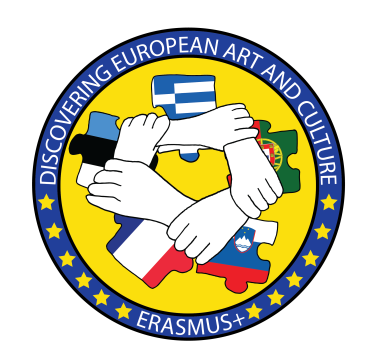 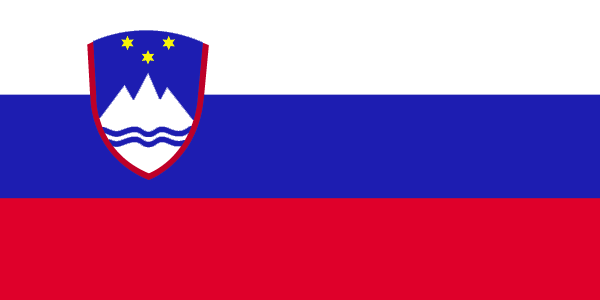 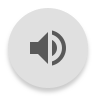 Razstava
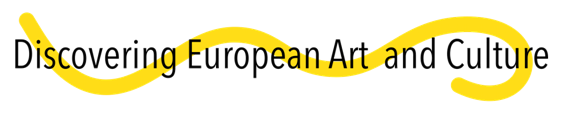 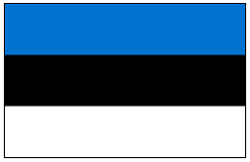 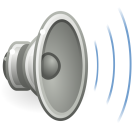 Kunstigalerii
Art gallery
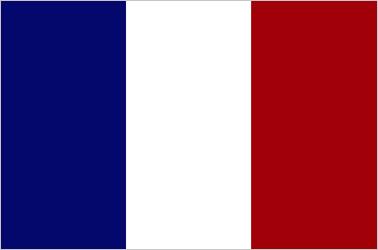 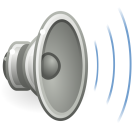 Galerie d’art
Image/video/…
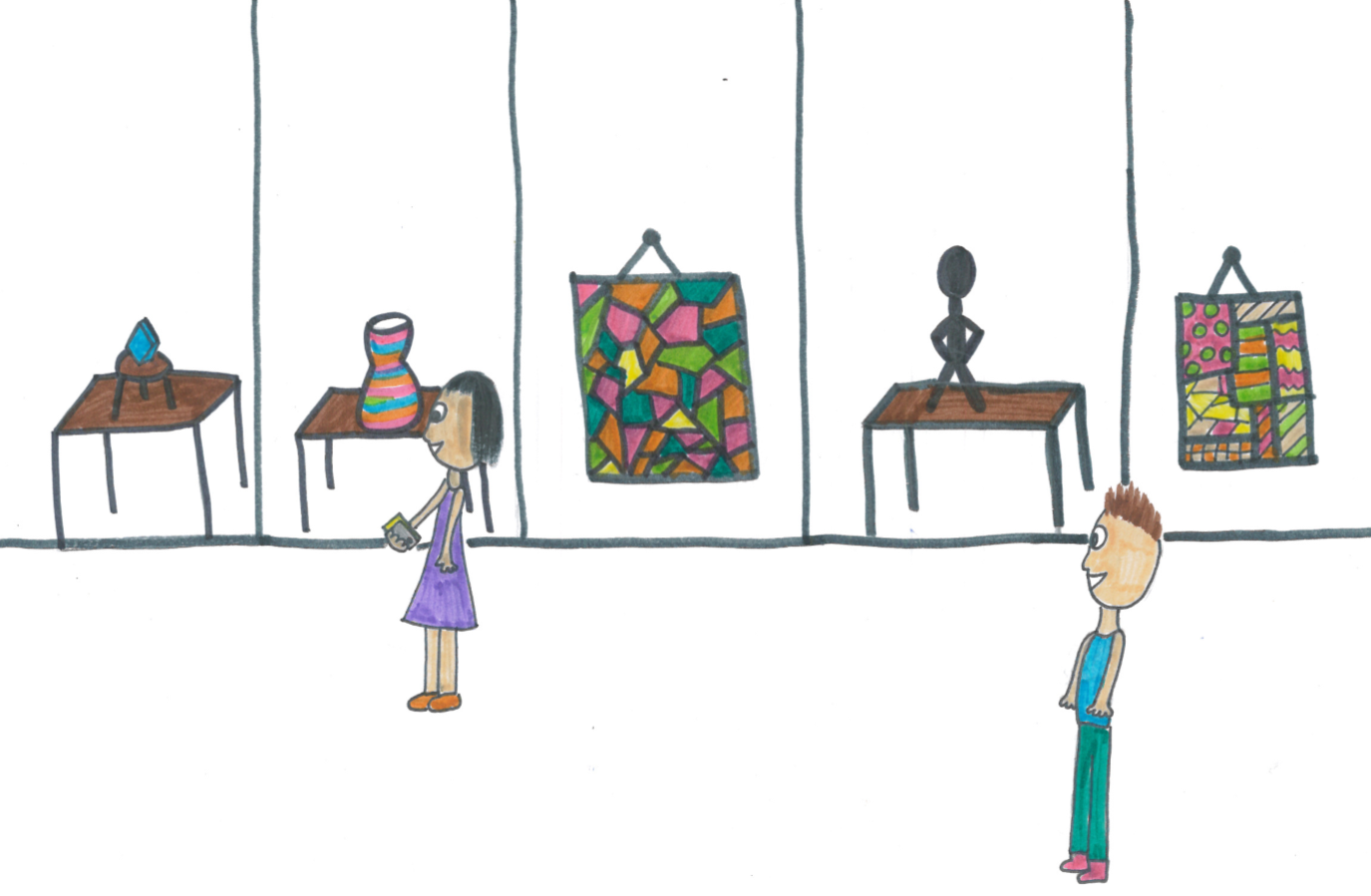 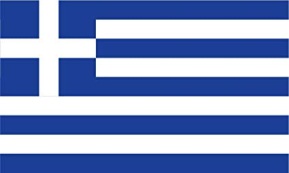 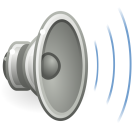 Γκαλερί τέχνης (Galeri texnis)
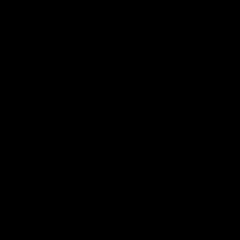 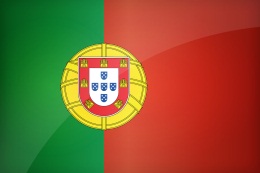 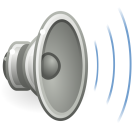 Galeria de arte
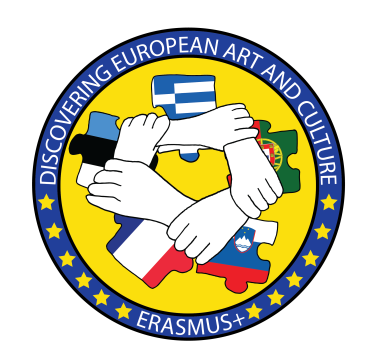 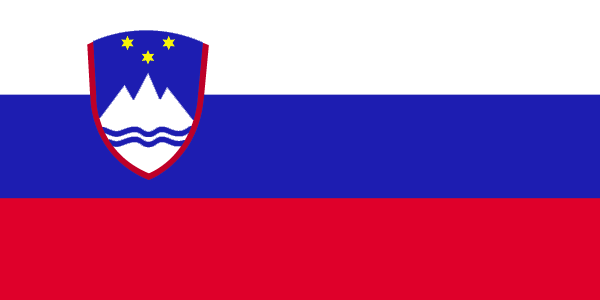 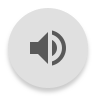 Umetnostna galerija
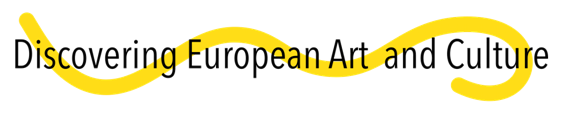 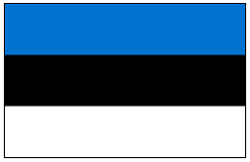 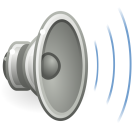 Teater
Theatre
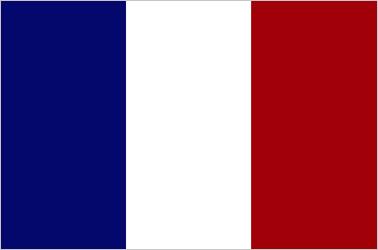 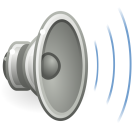 Theâtre
Image/video/…
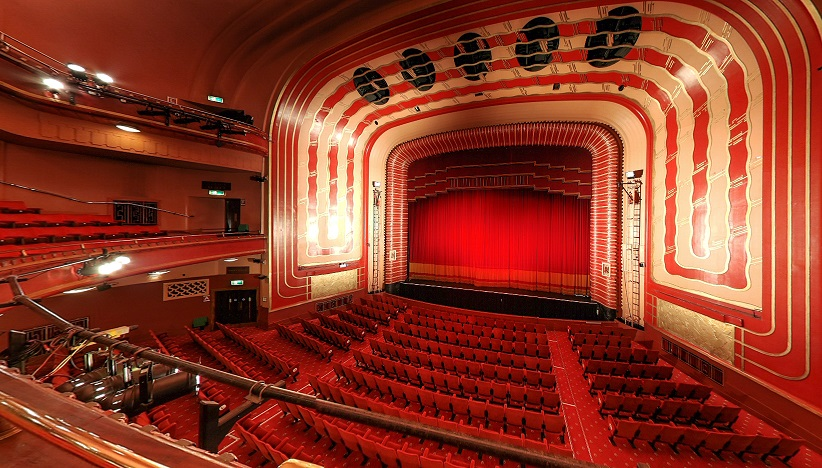 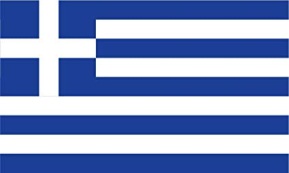 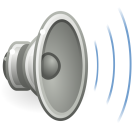 Θέατρο (Theatro)
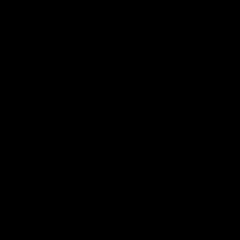 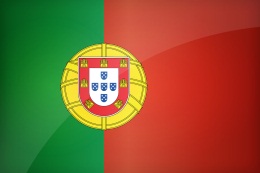 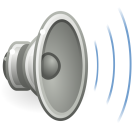 Teatro
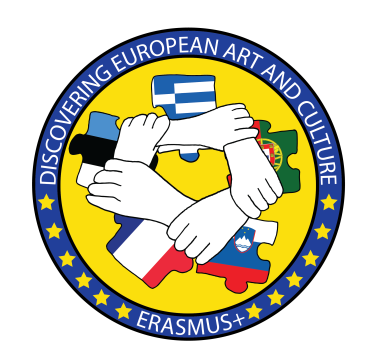 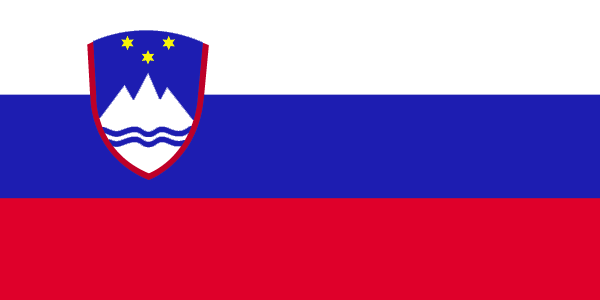 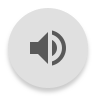 Gledališče
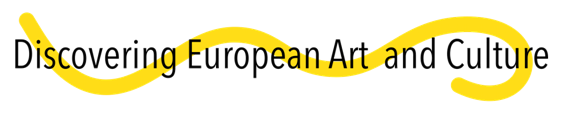 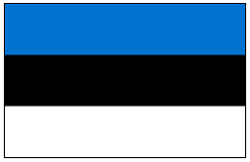 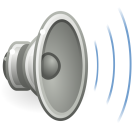 Muuseum
Museum
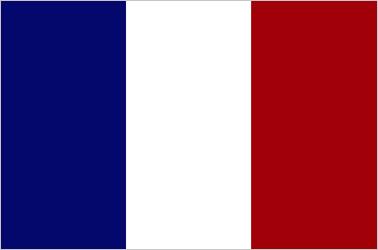 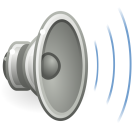 Musée
Image/video/…
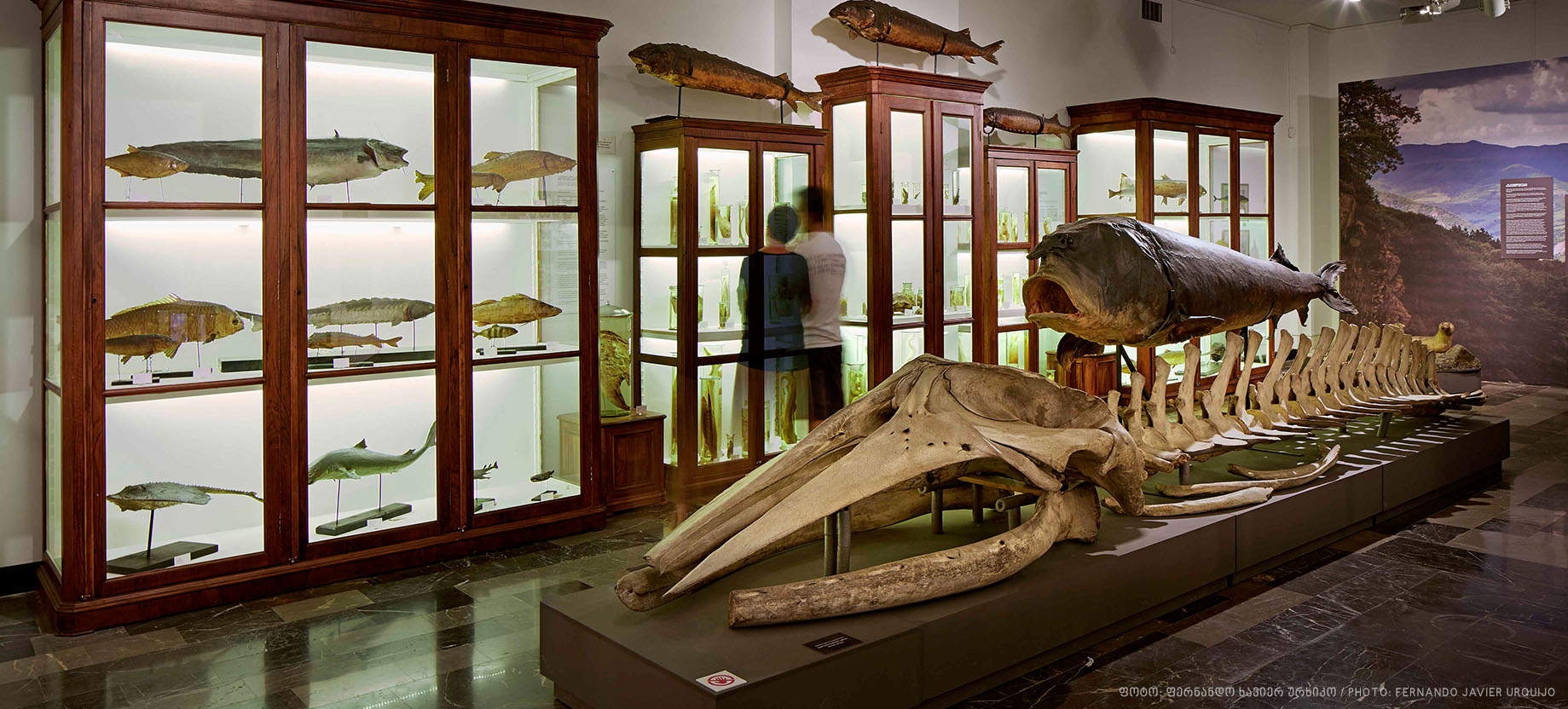 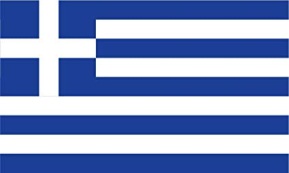 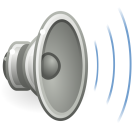 Μουσείο (Musio)
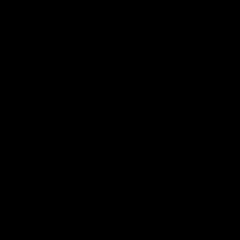 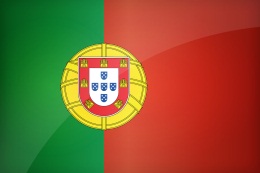 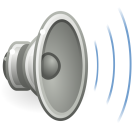 Museu
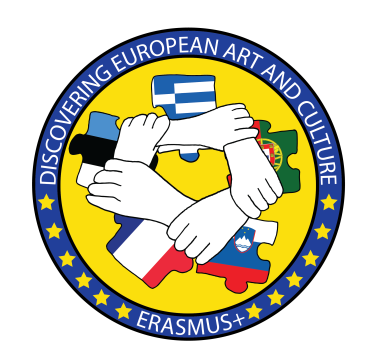 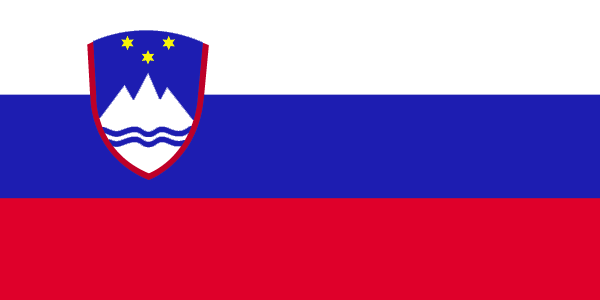 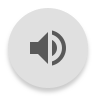 Muzej
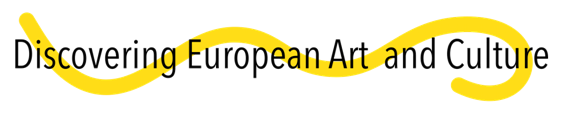 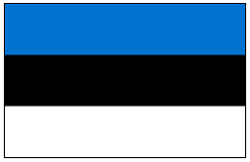 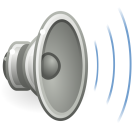 Lava
Stage
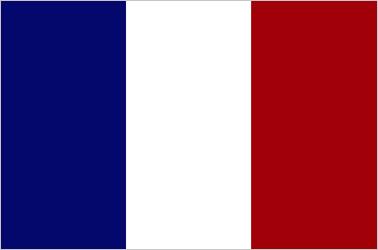 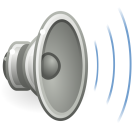 La scène
Image/video/…
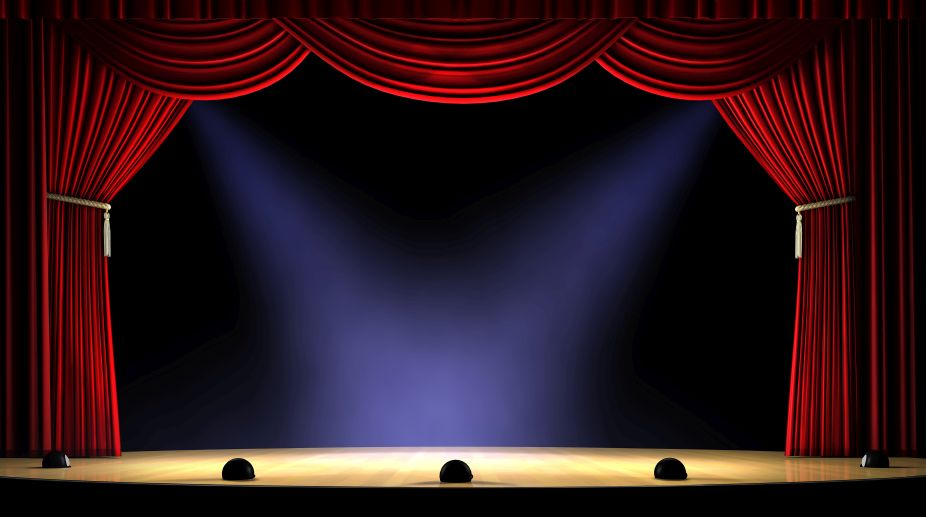 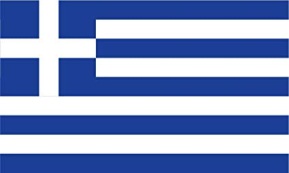 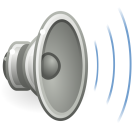 Σκηνή θεάτρου (Skini)
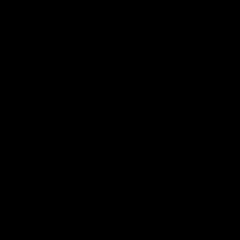 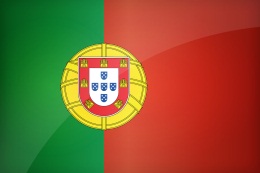 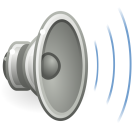 Palco
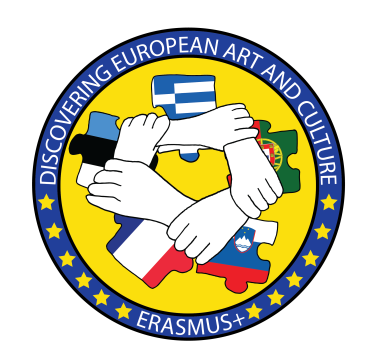 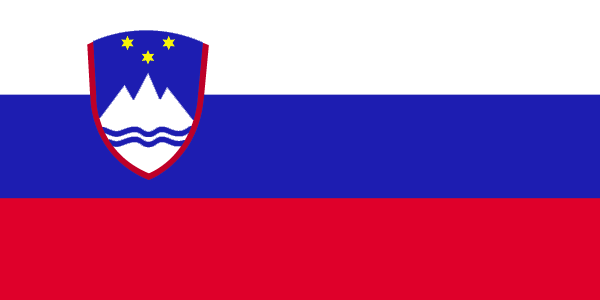 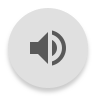 Oder
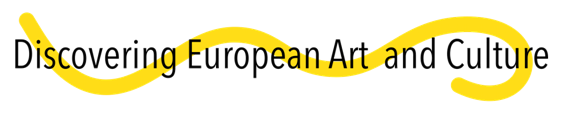 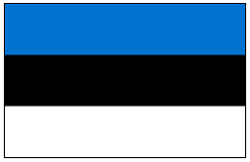 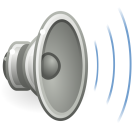 Ma armastan sind
I love you
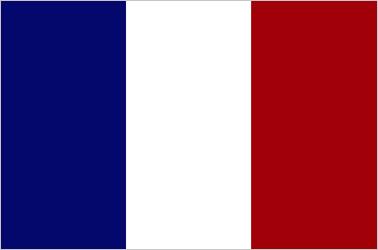 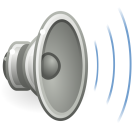 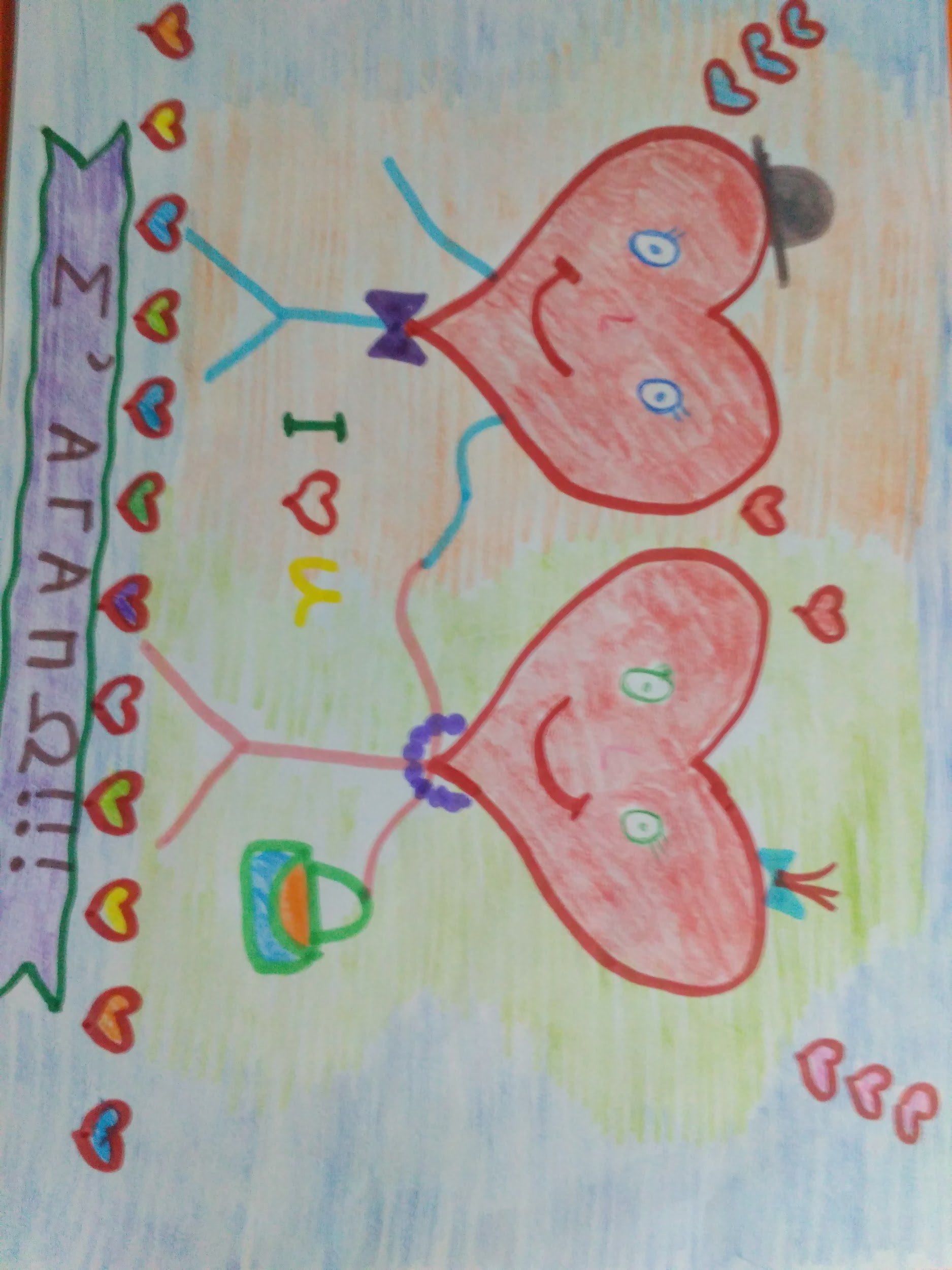 je t'aime
Image/video/…
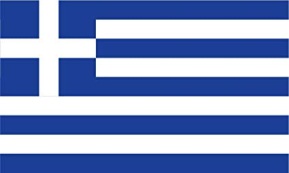 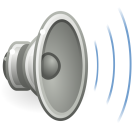 Σ΄αγαπώ (Sagapo)
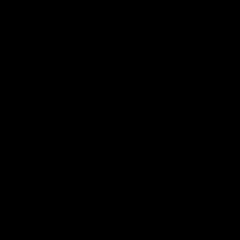 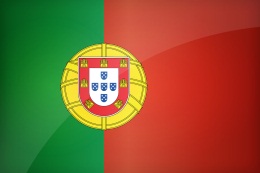 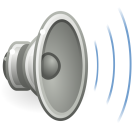 eu te amo
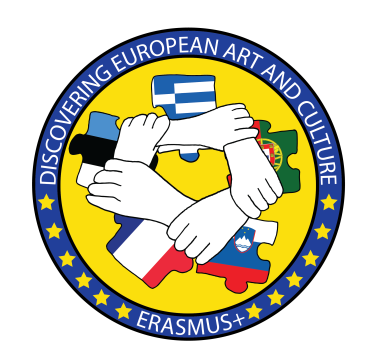 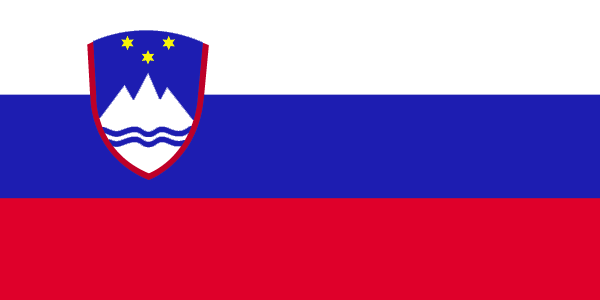 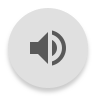 Ljubim te